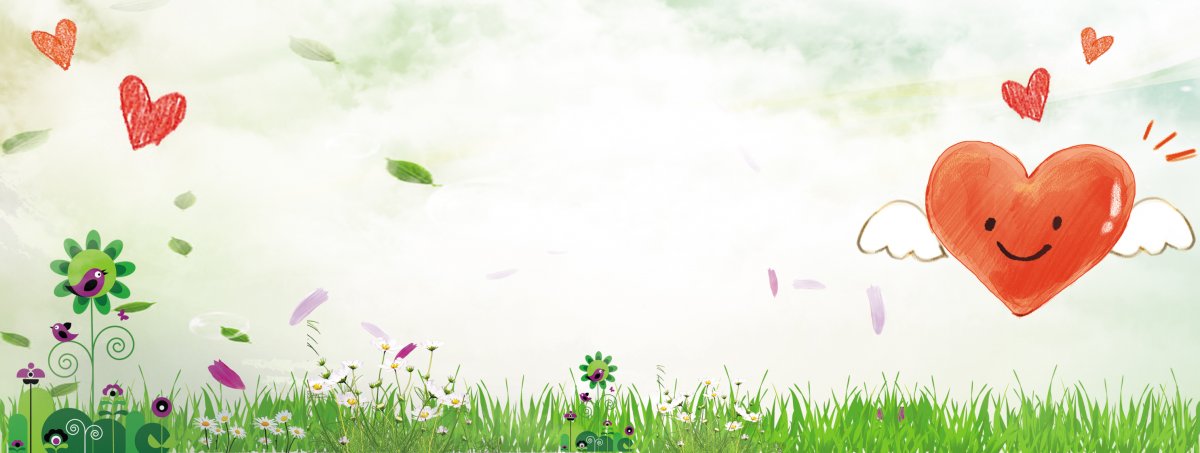 Подарочки
 для мамочки!
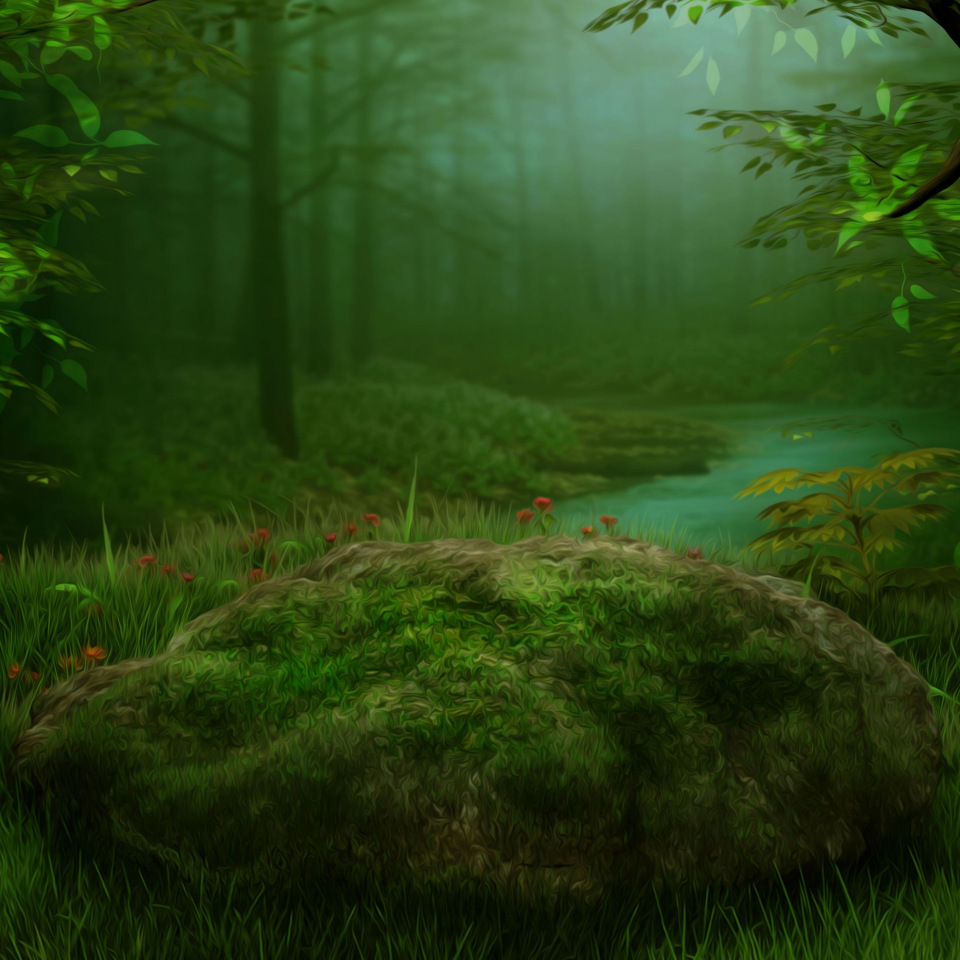 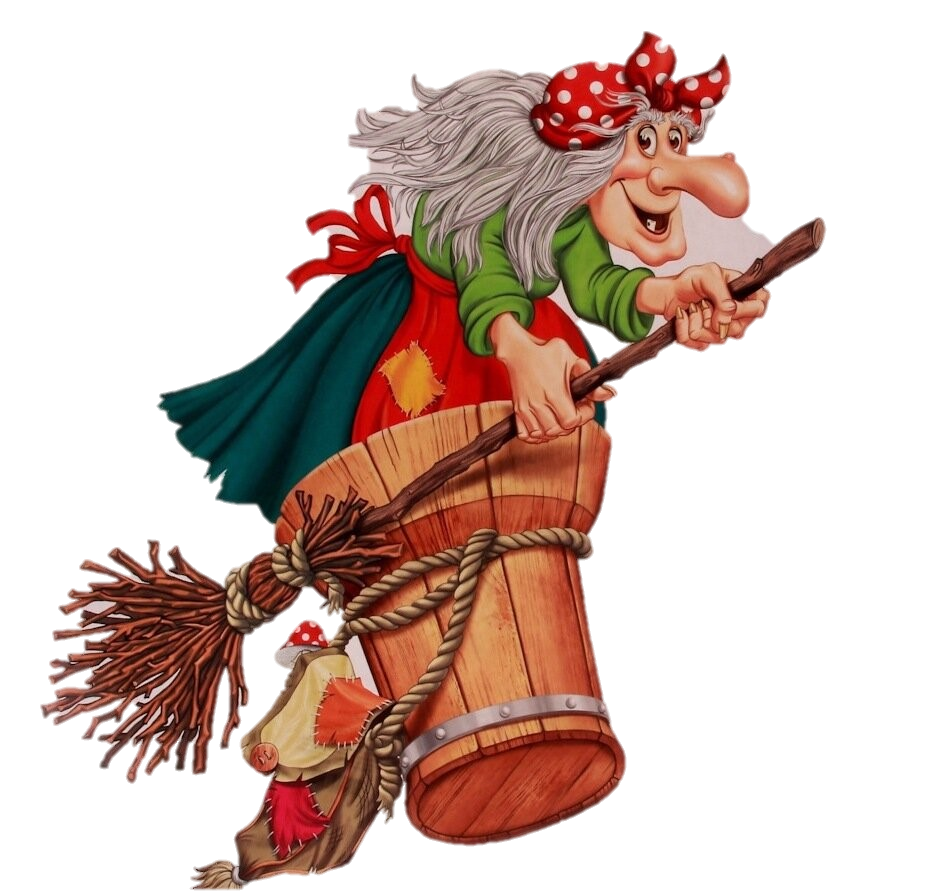 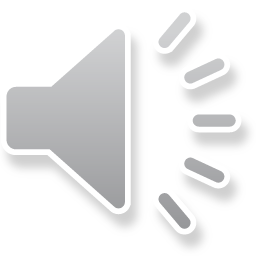 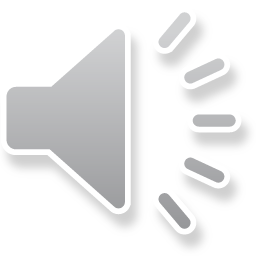 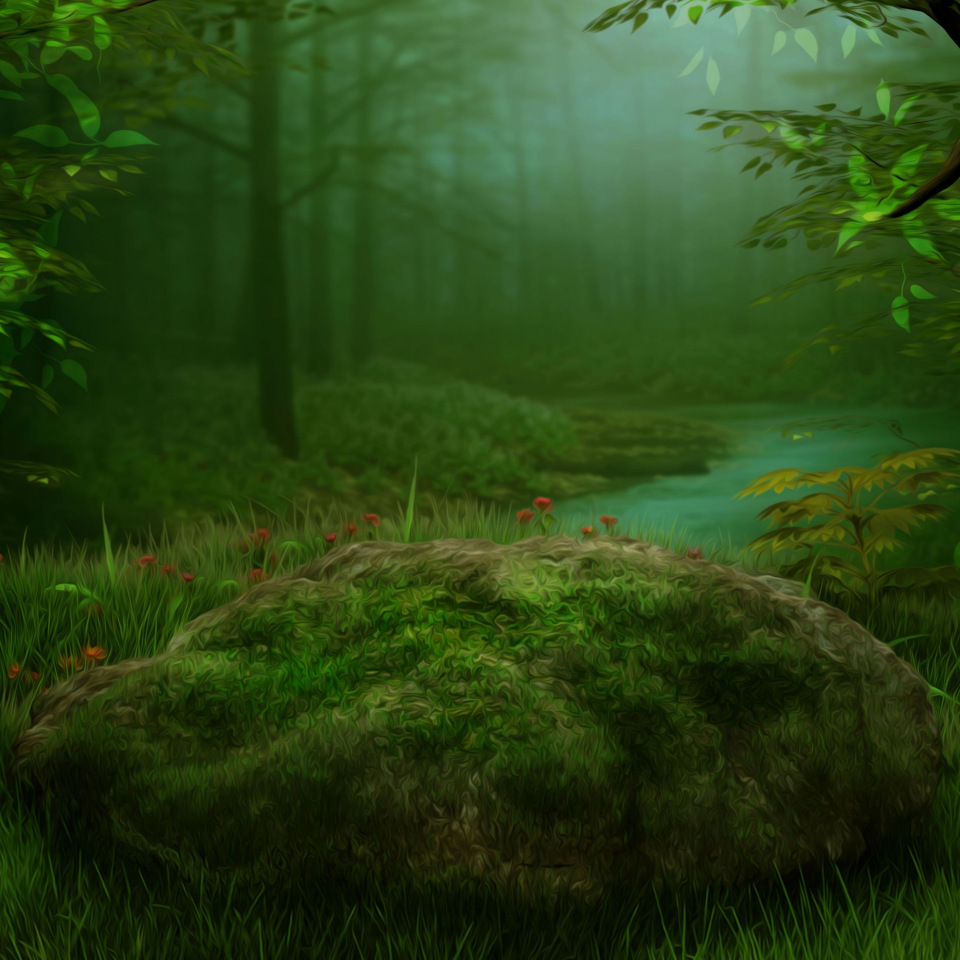 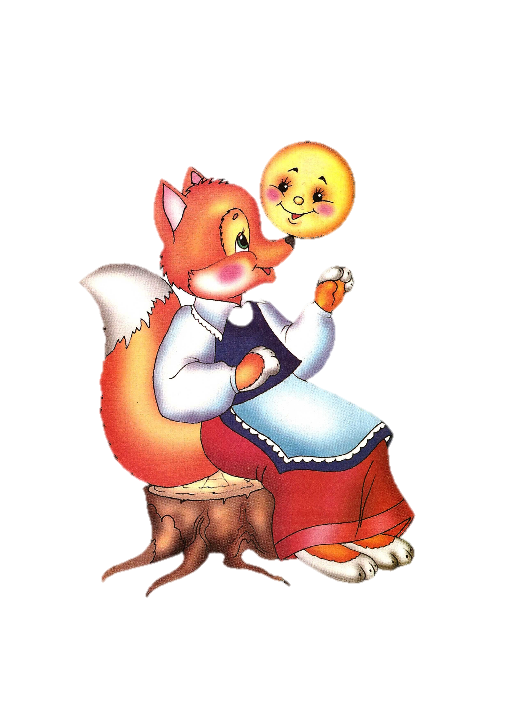 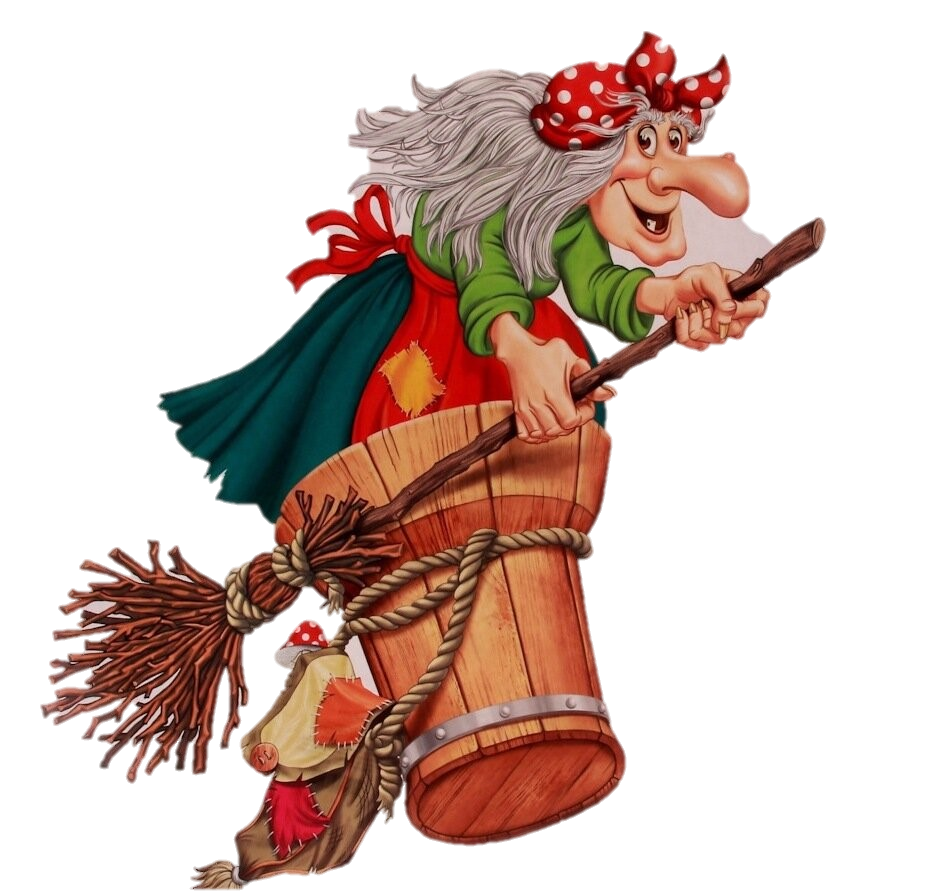 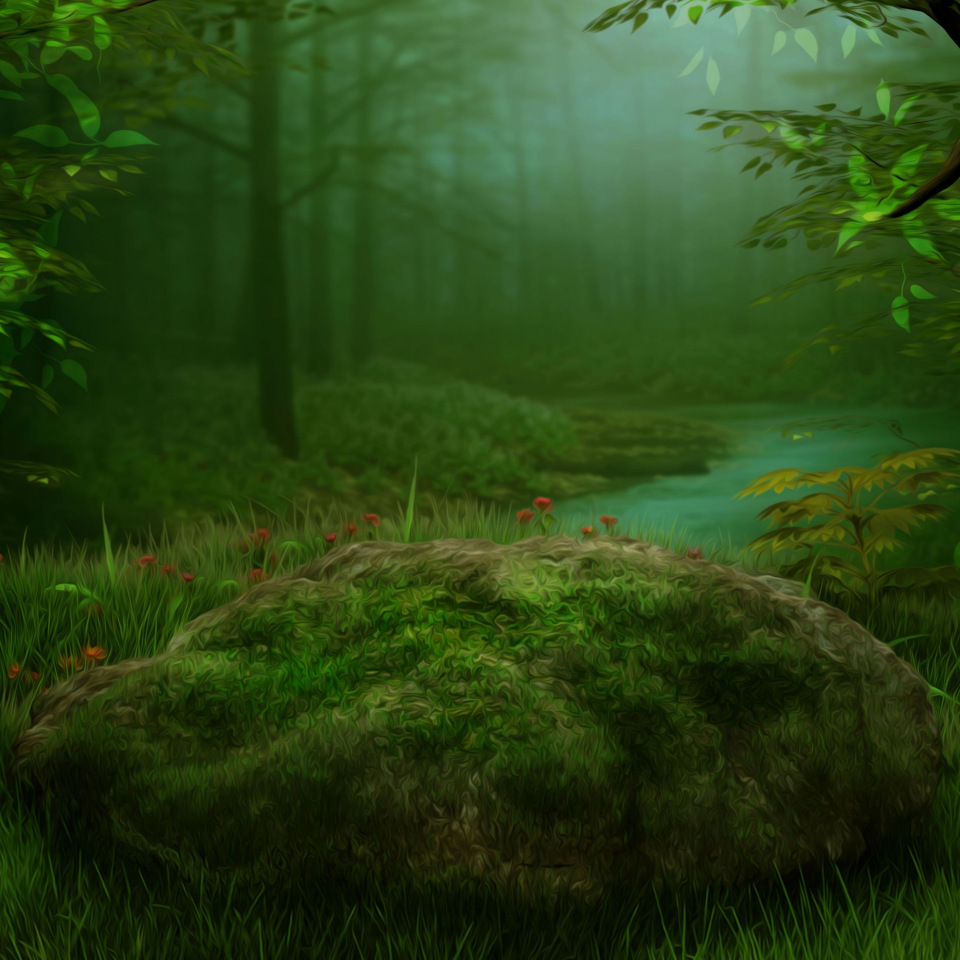 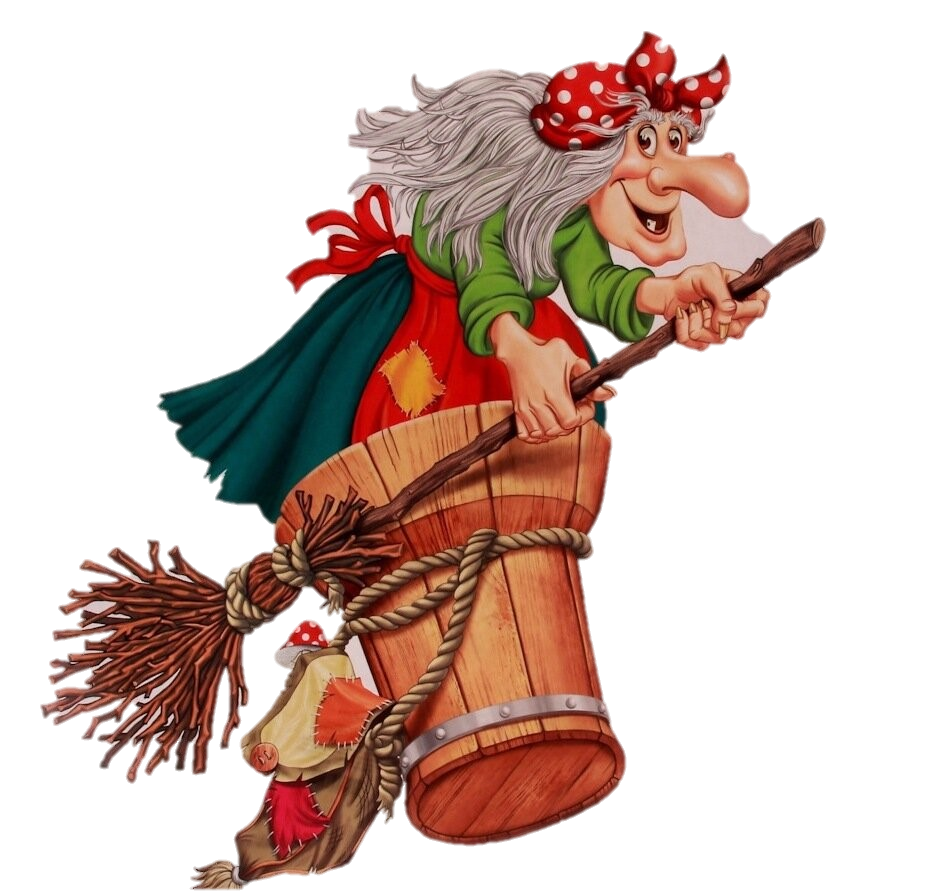 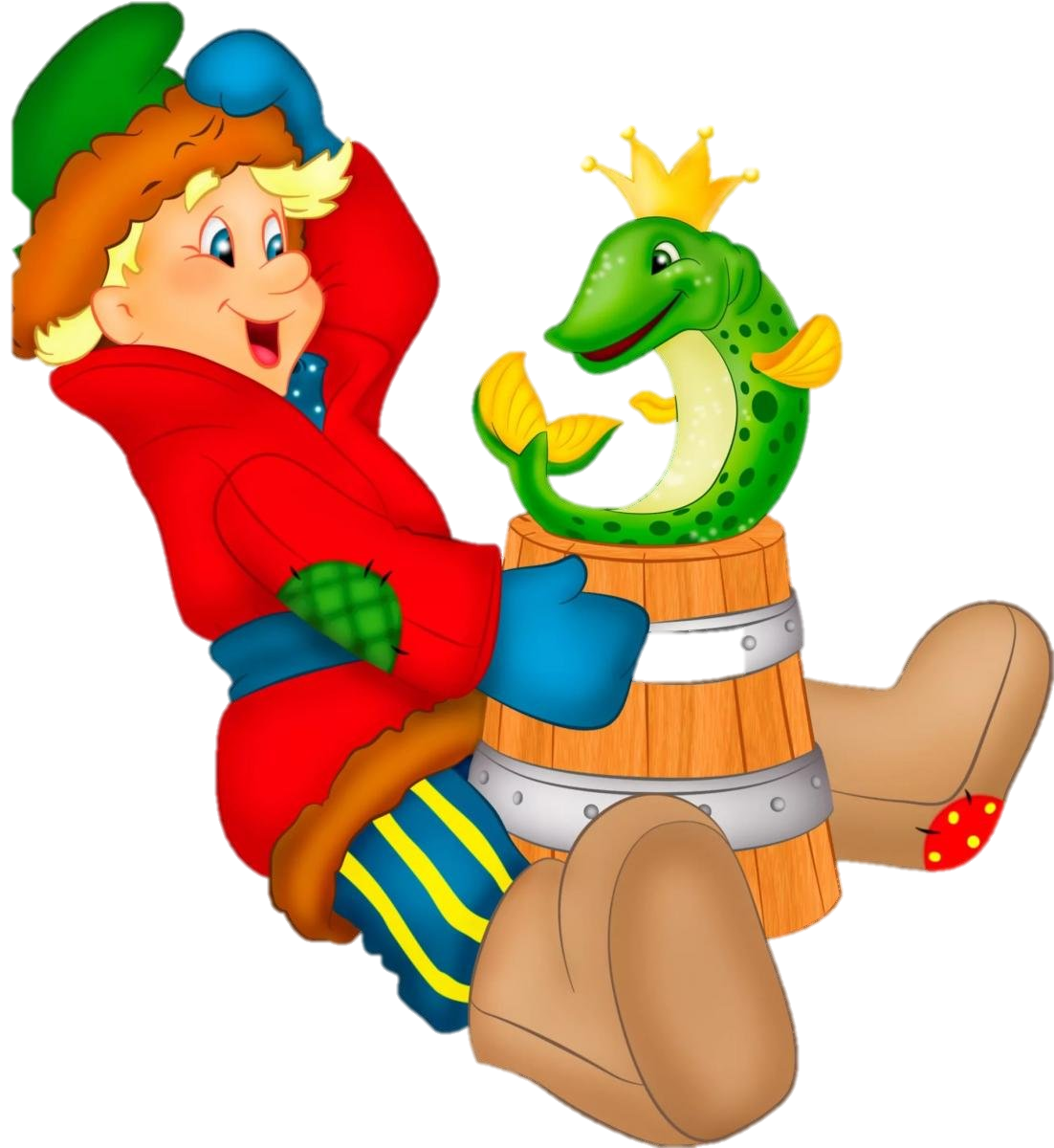 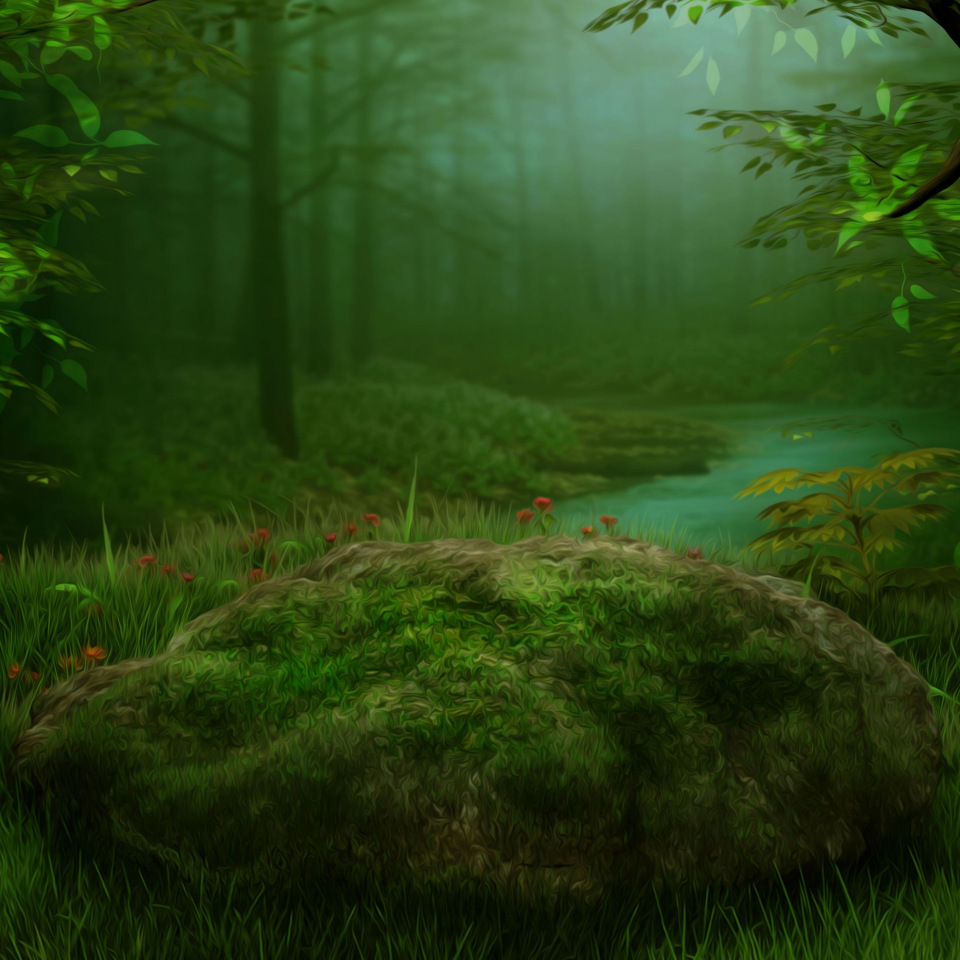 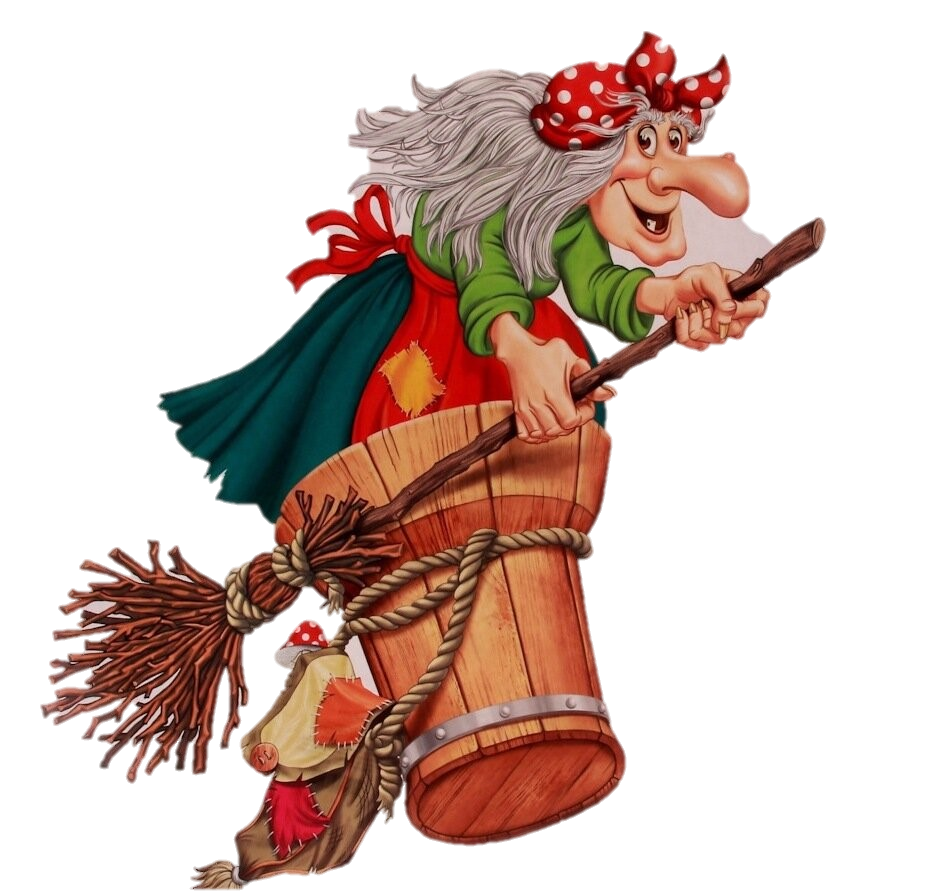 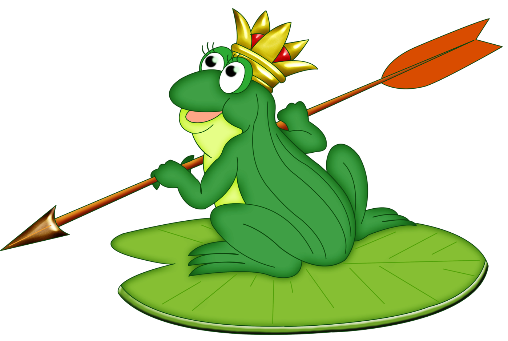 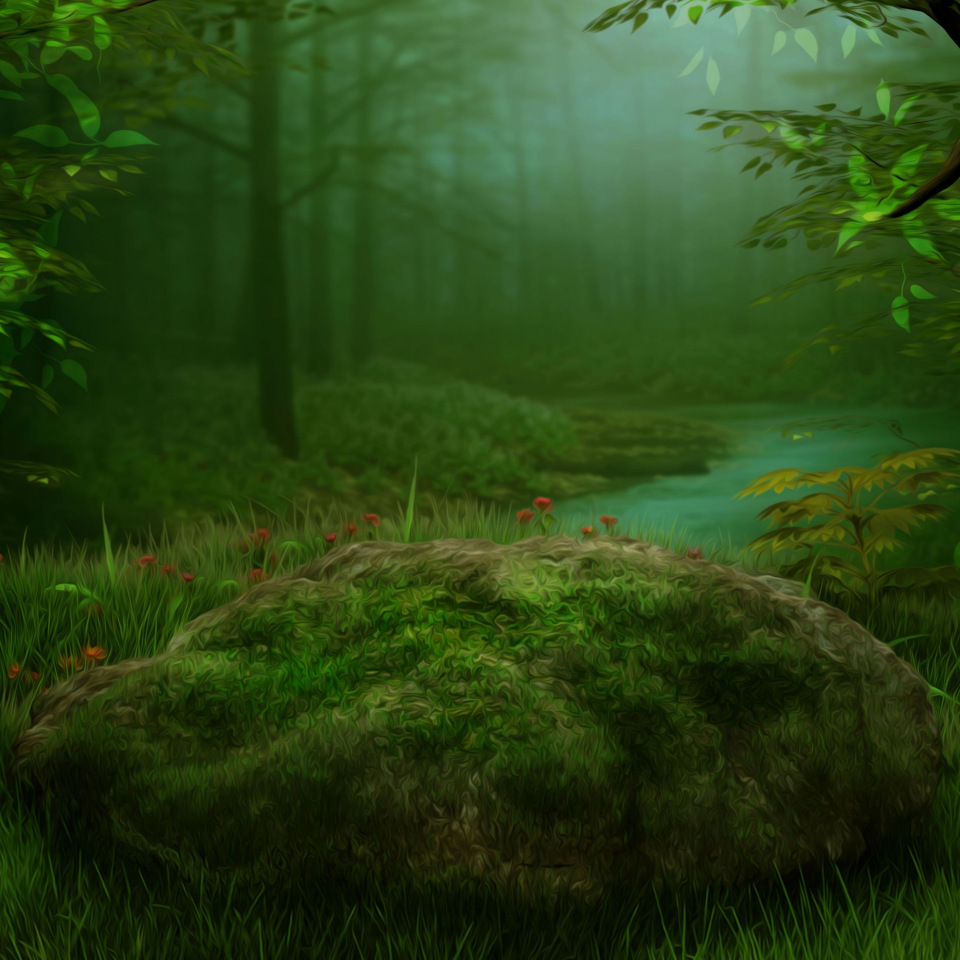 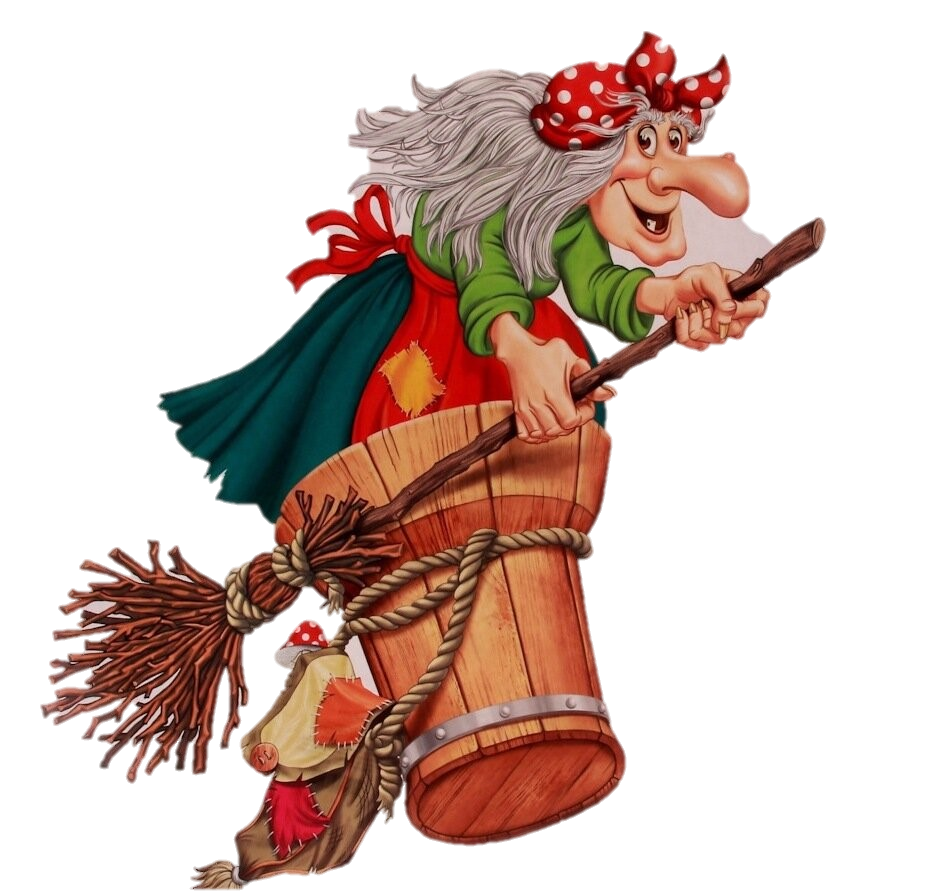 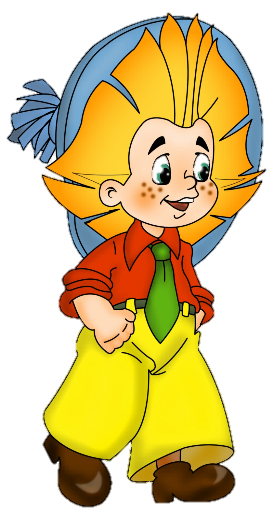 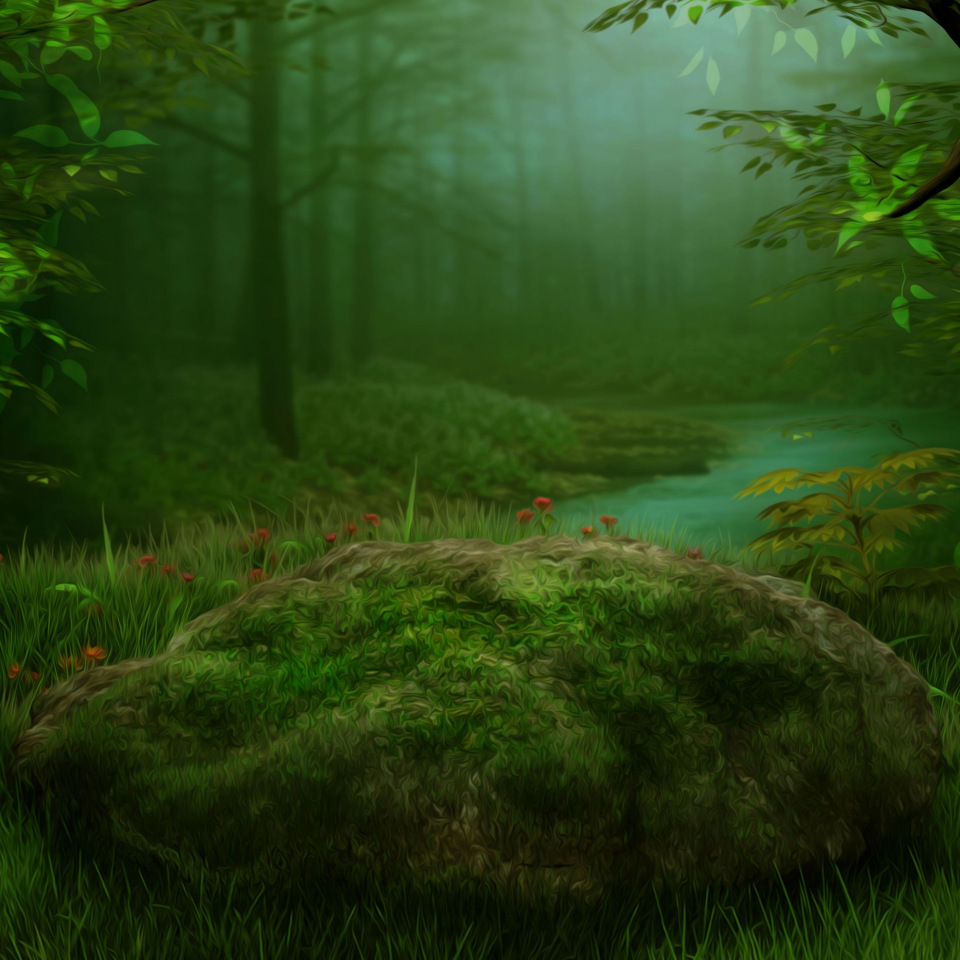 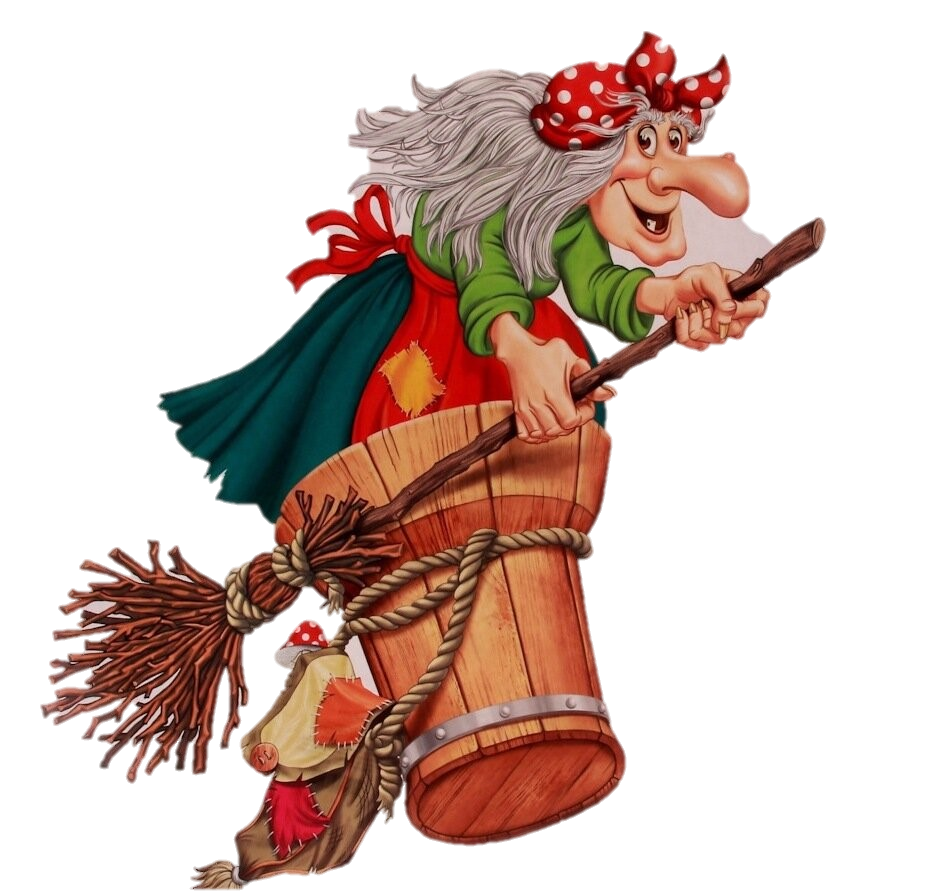 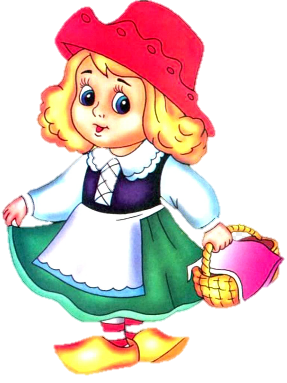 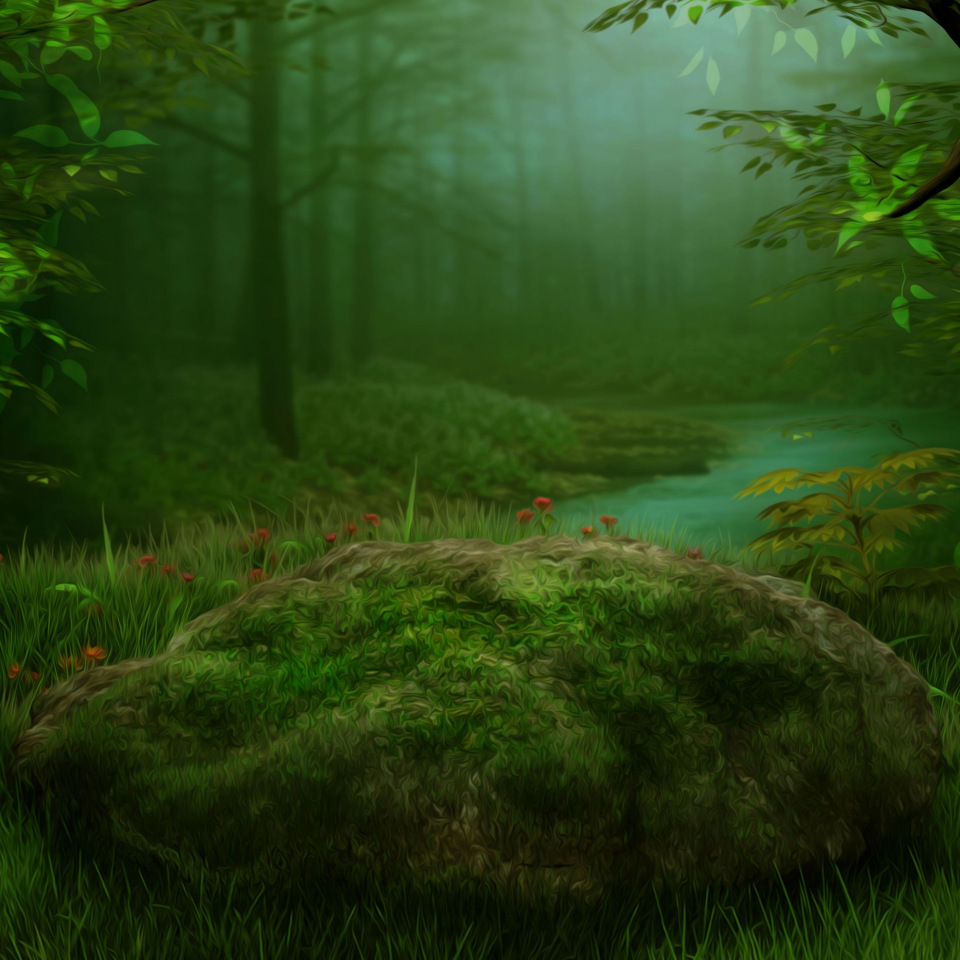 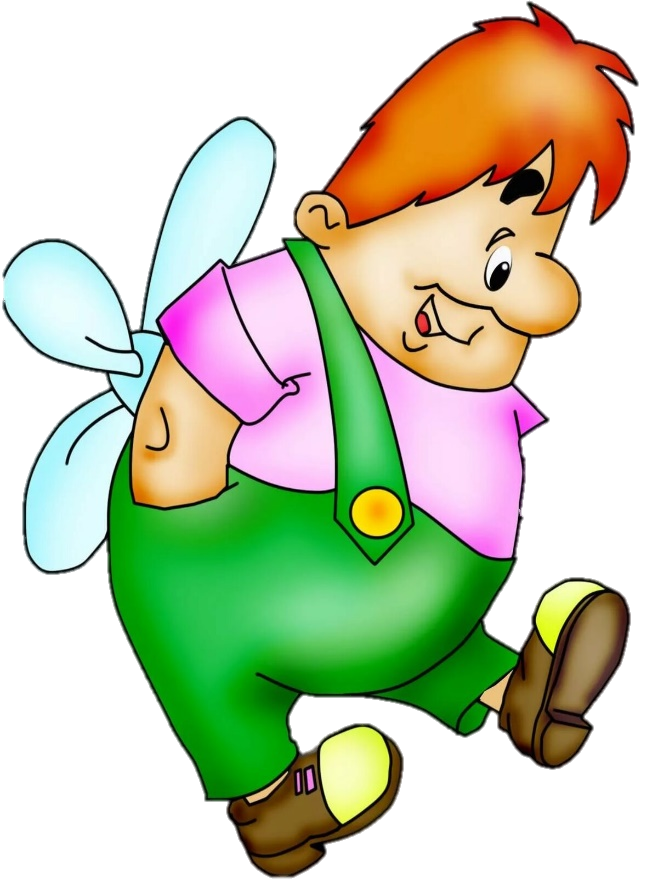 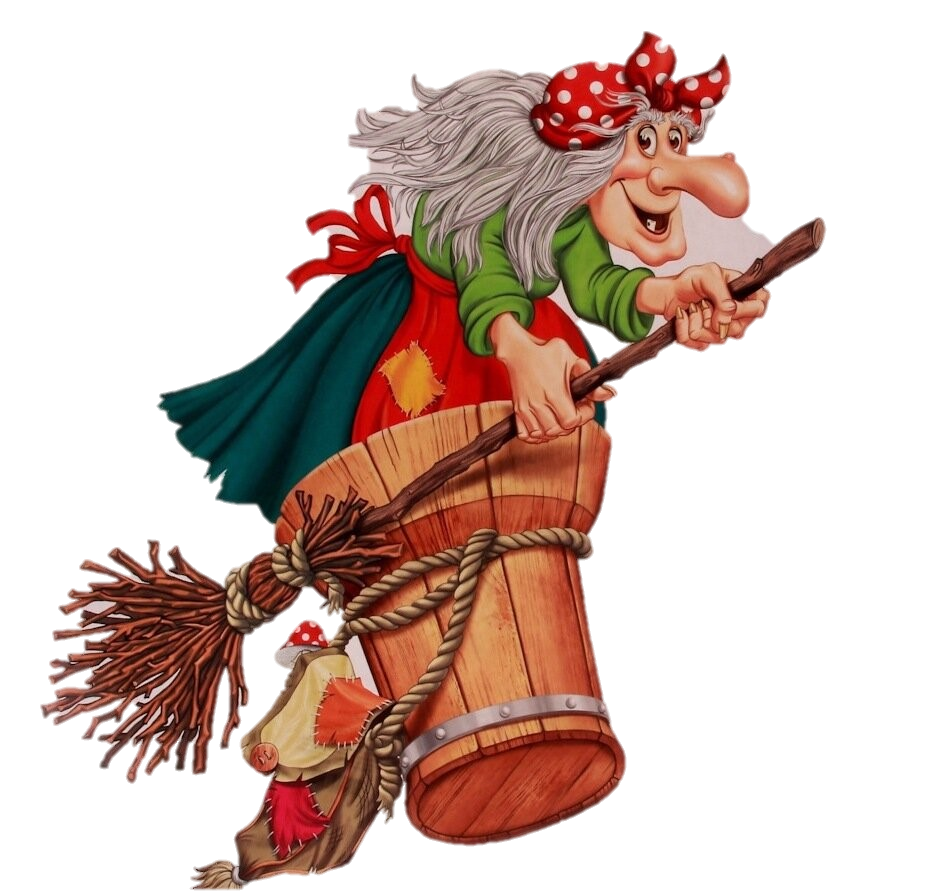 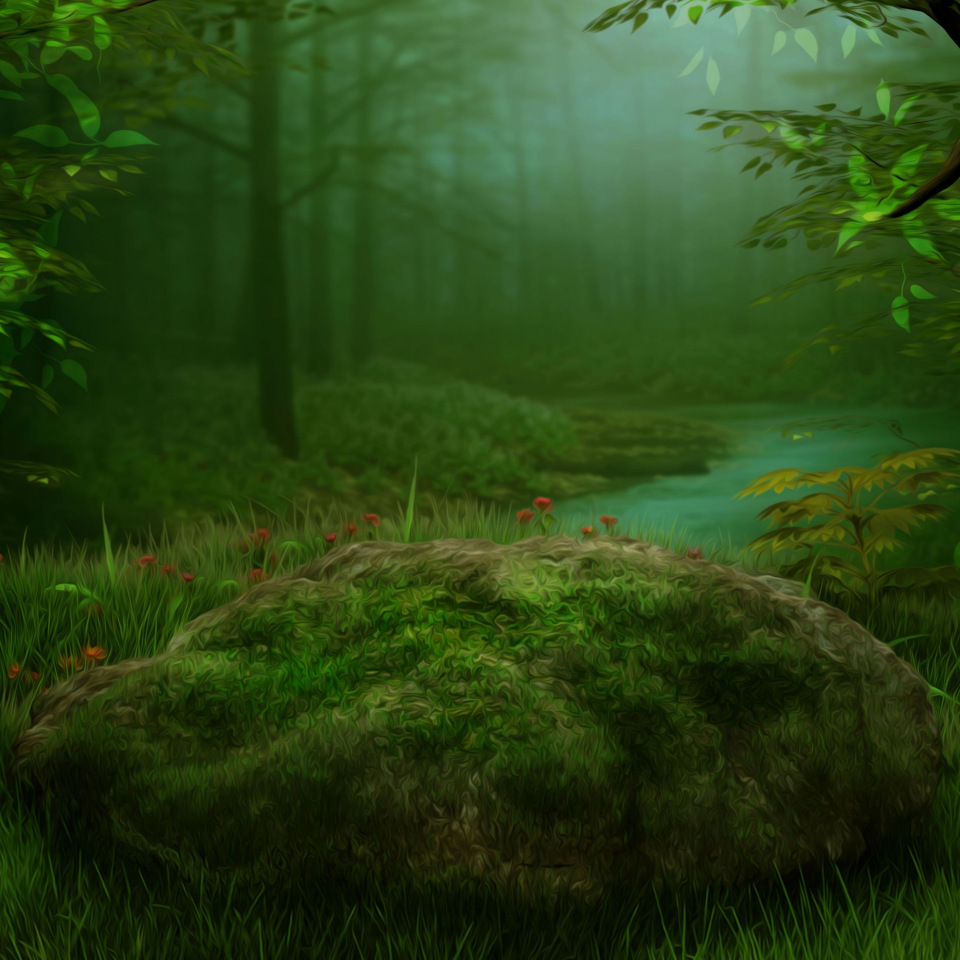 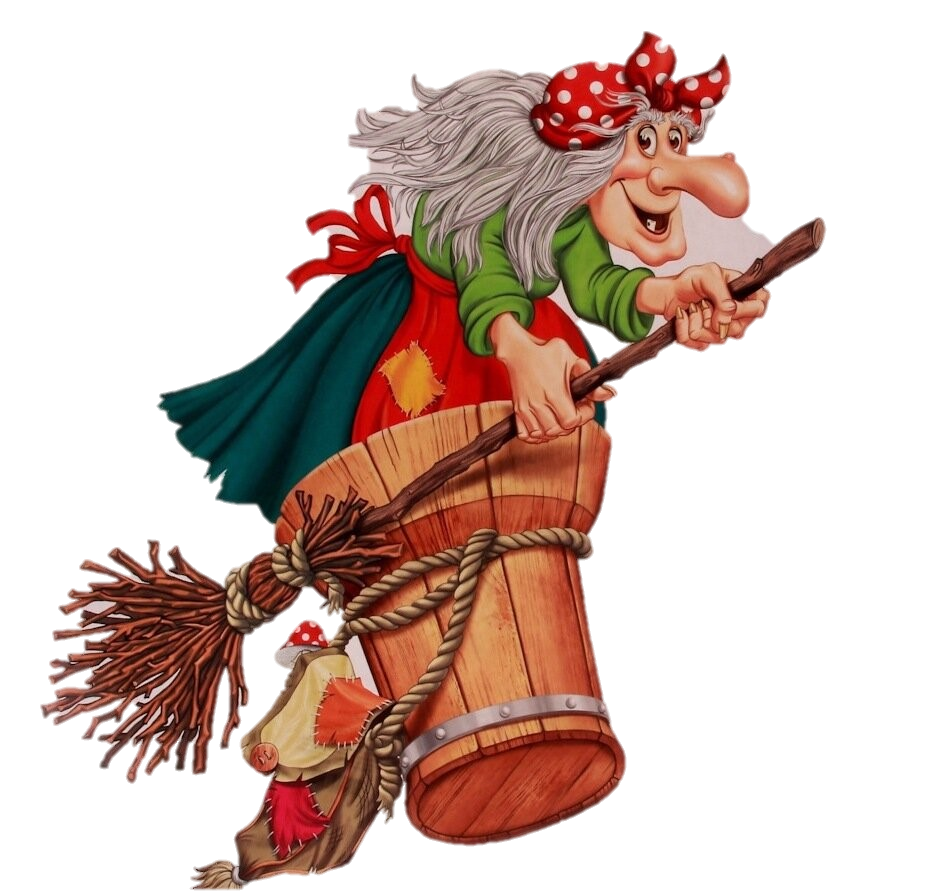 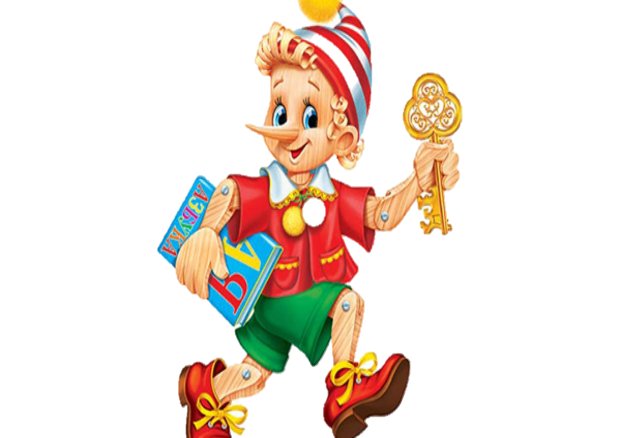 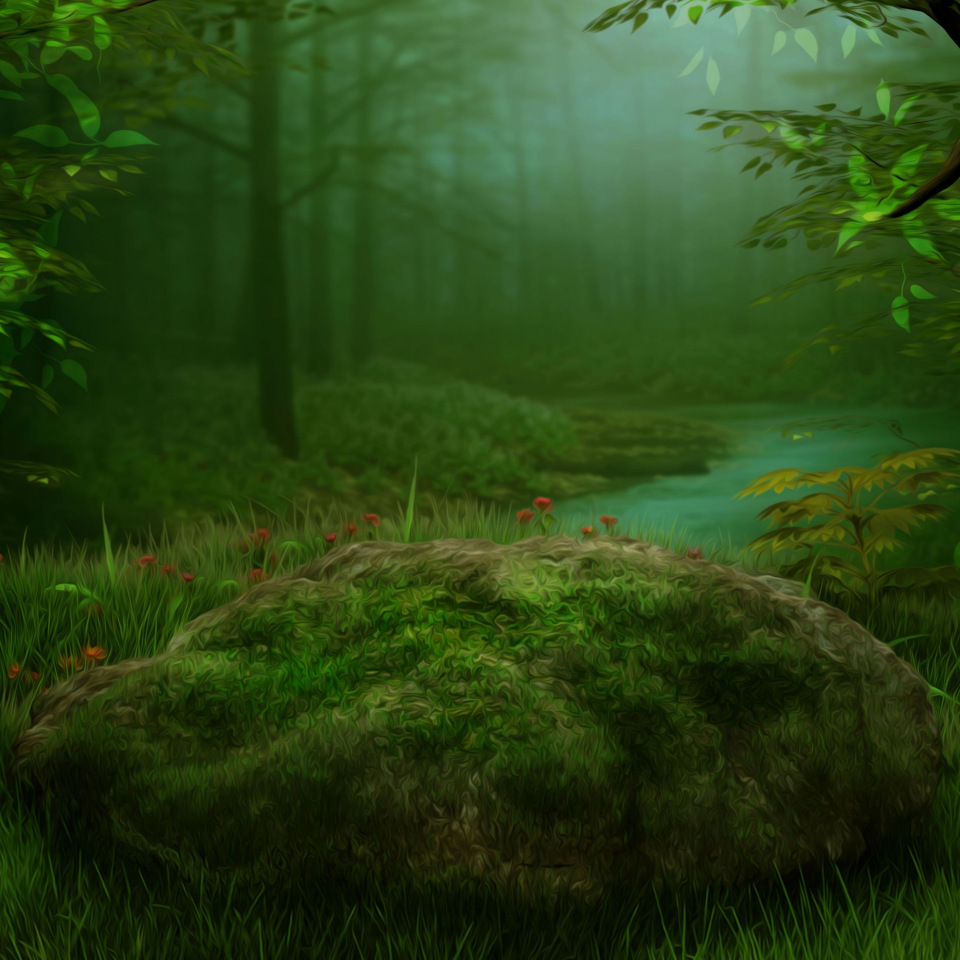 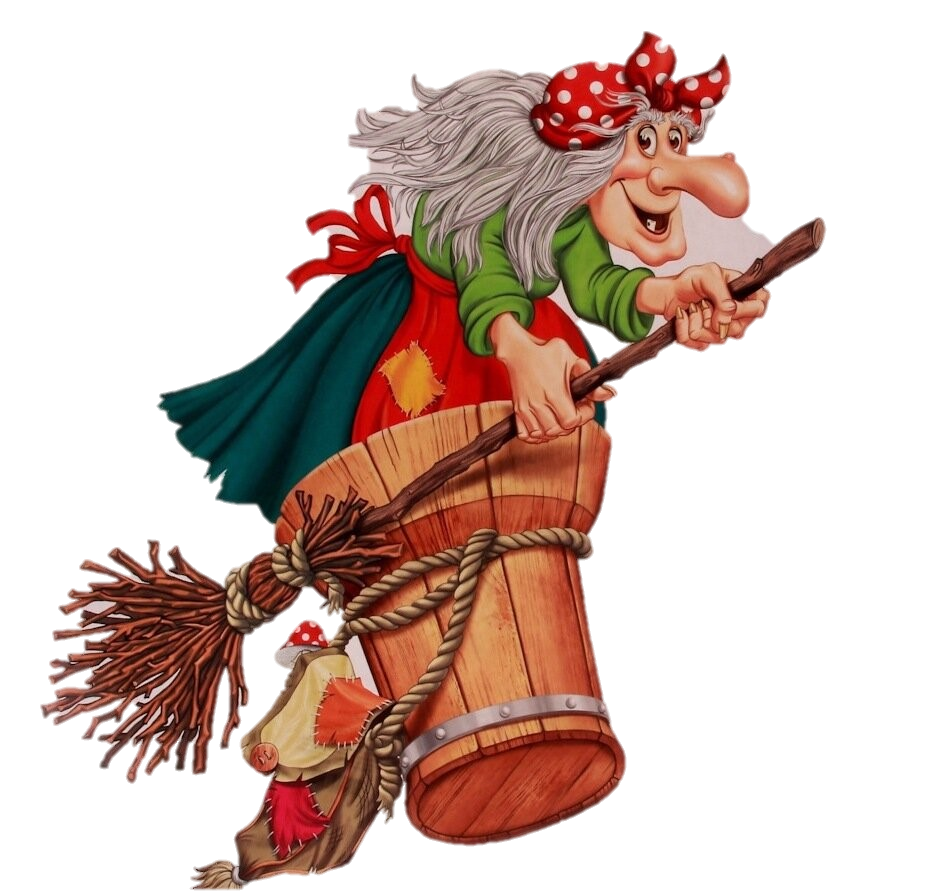 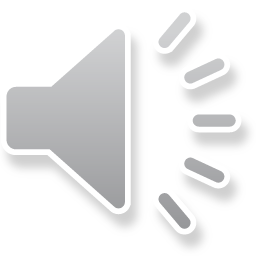 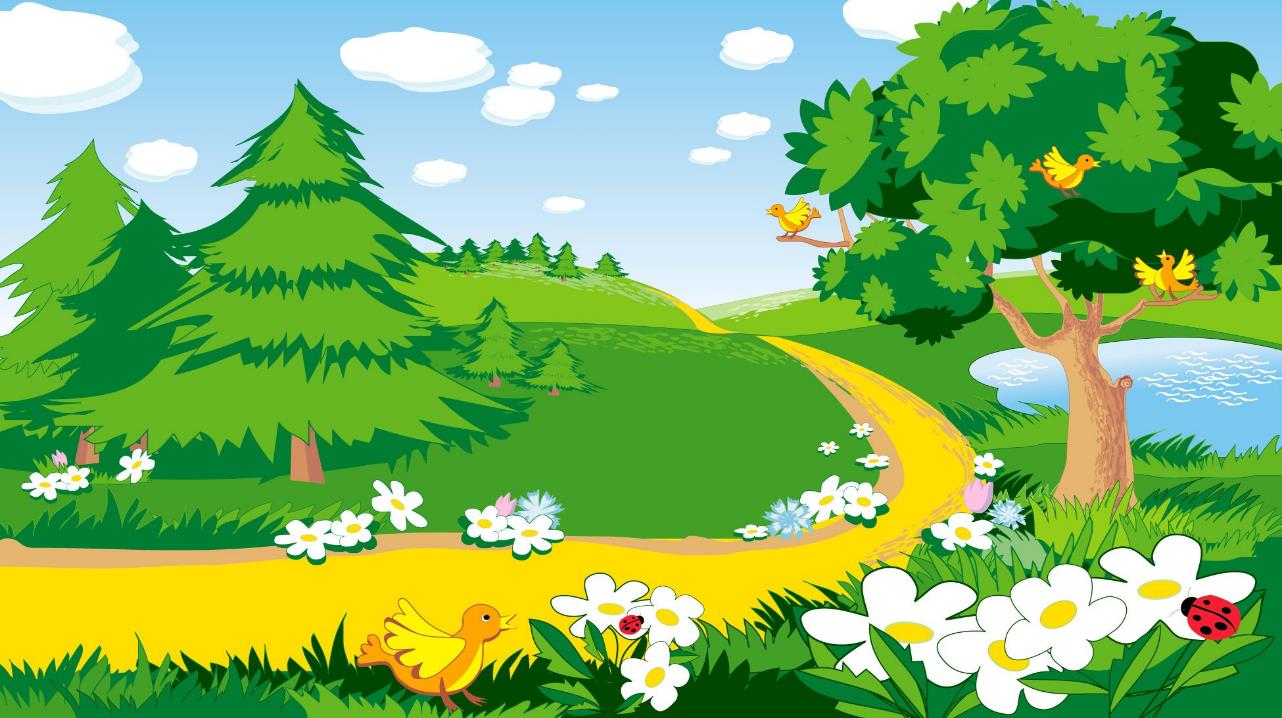 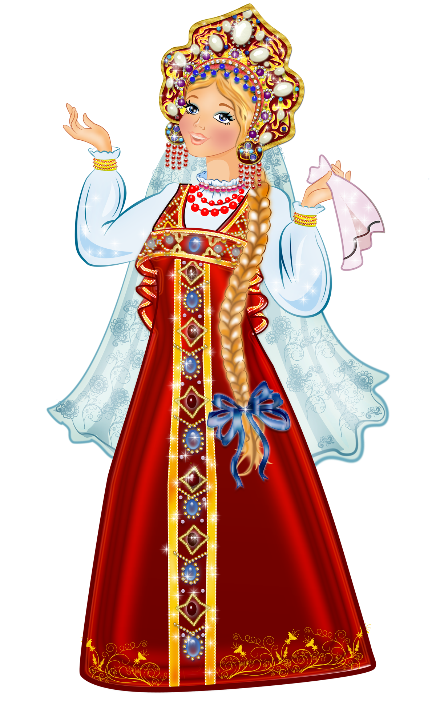 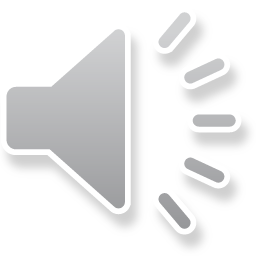 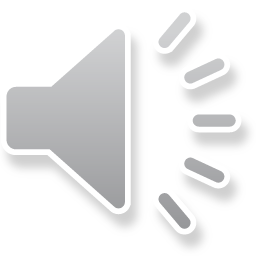 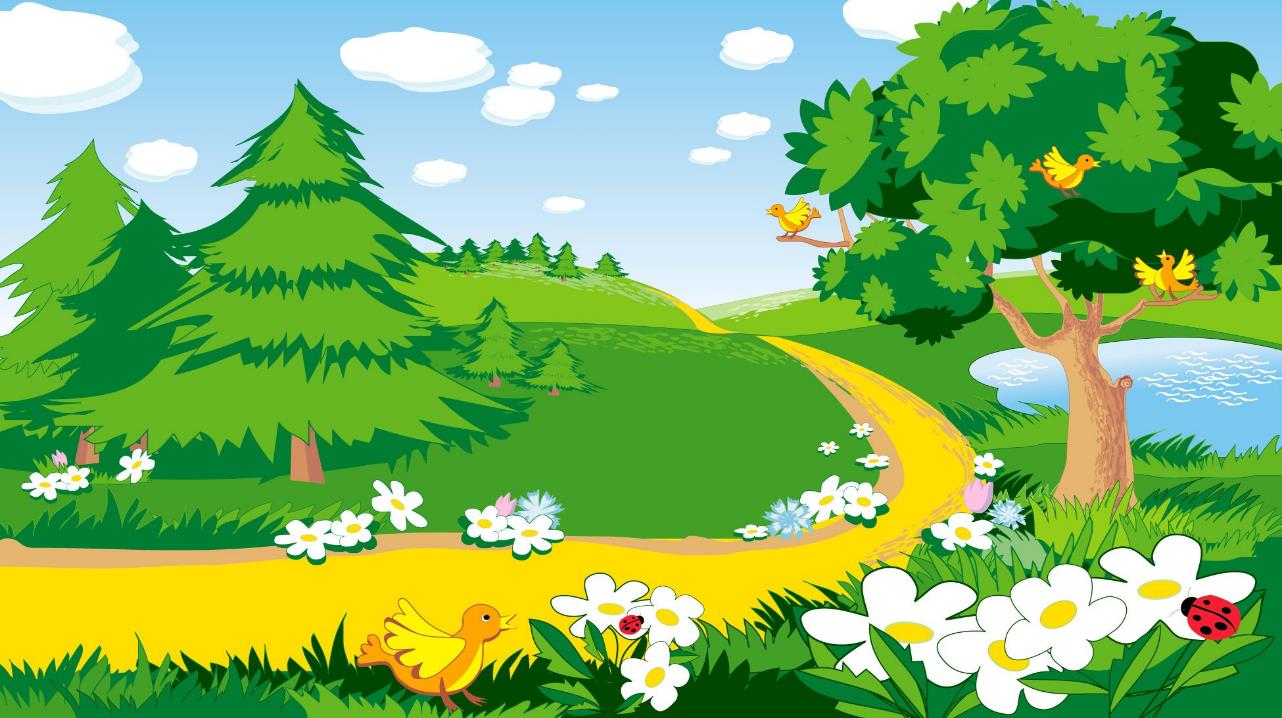 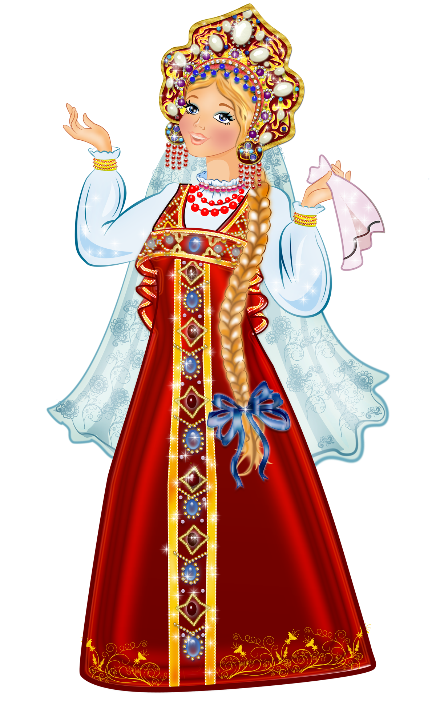 Чтобы быть красивой маме
Нужно тушь дать и румяна,
А накрасить губы надо
Перламутровой…
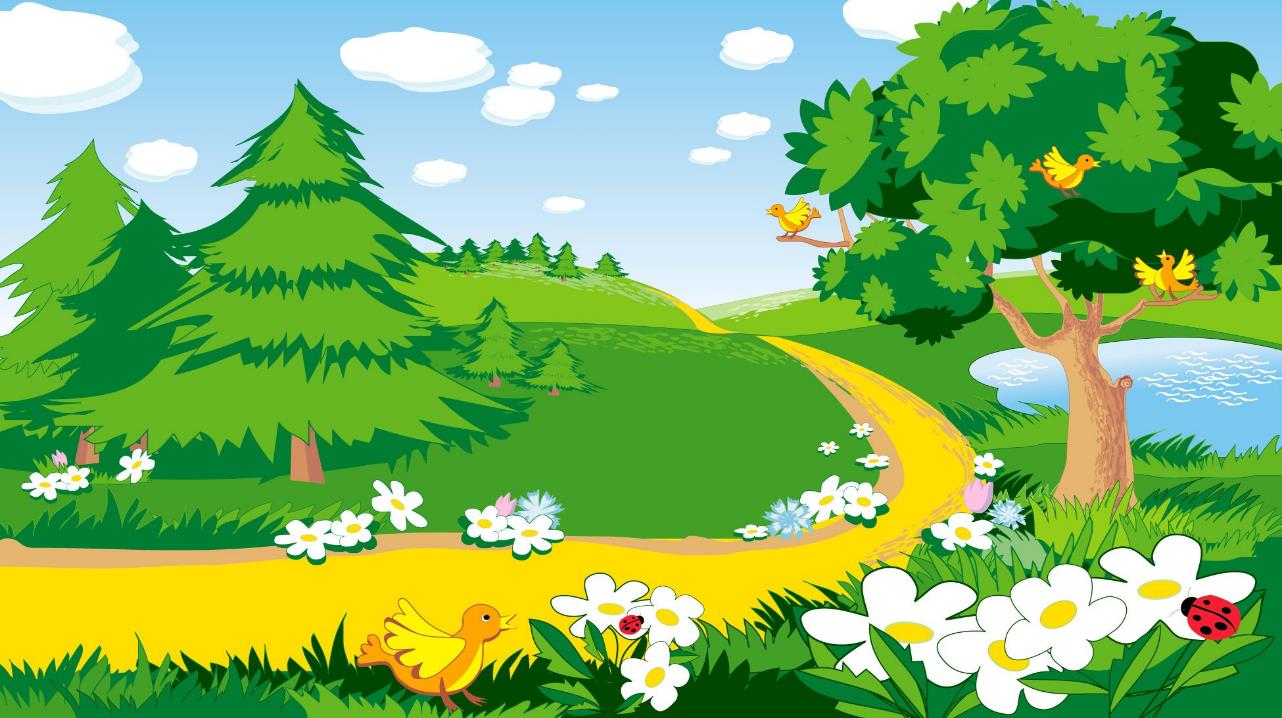 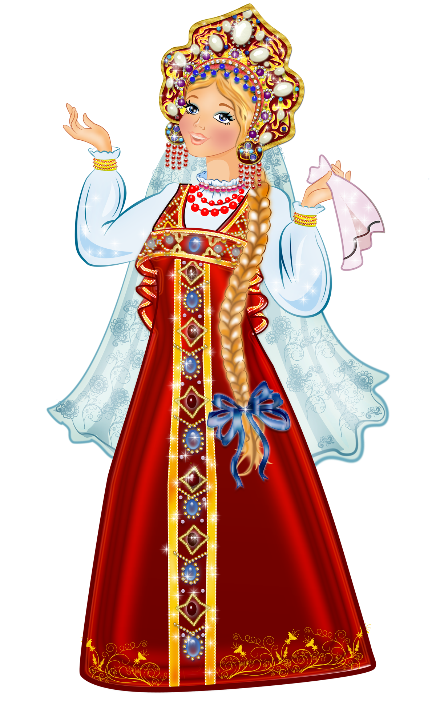 В ушках маминых сверкают,
Цветом радуги играют.
Серебрятся капли-крошки
Украшения…
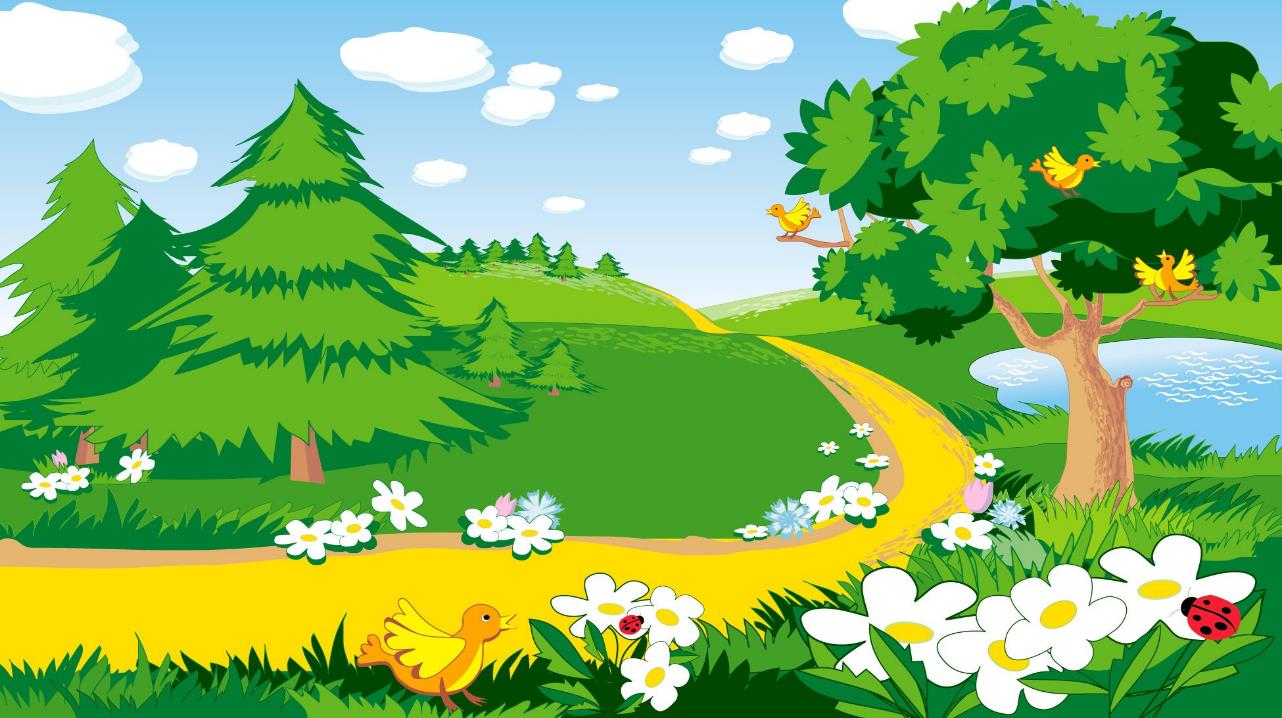 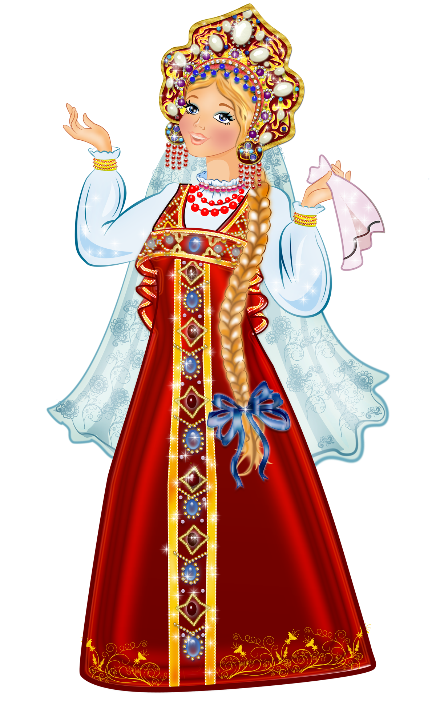 Всех лохматых расчесать,
В косы кудри заплетать.
Делать мамочке прическу
Помогает нам…
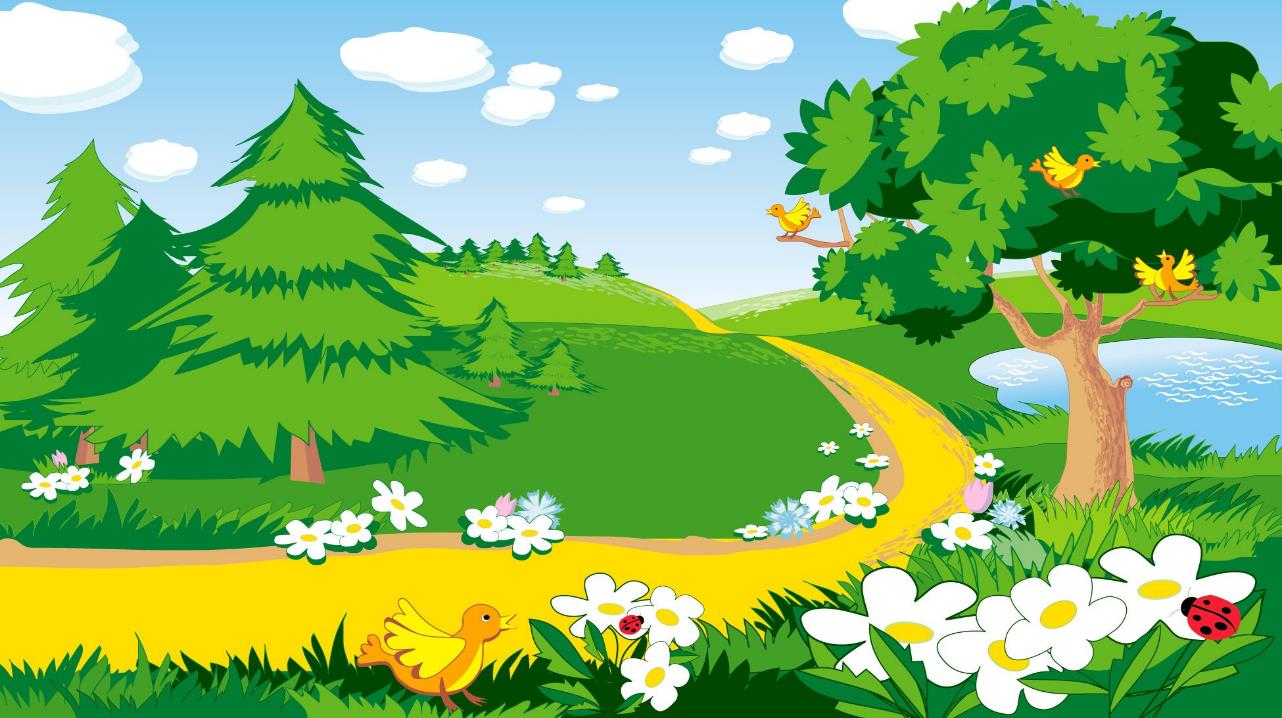 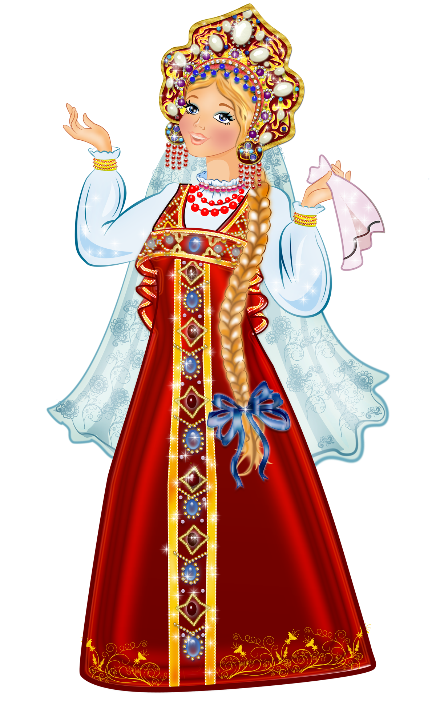 Как сметана он на вид,
В банки, тюбики разлит.
Мамам нравится он всем
Это ароматный…
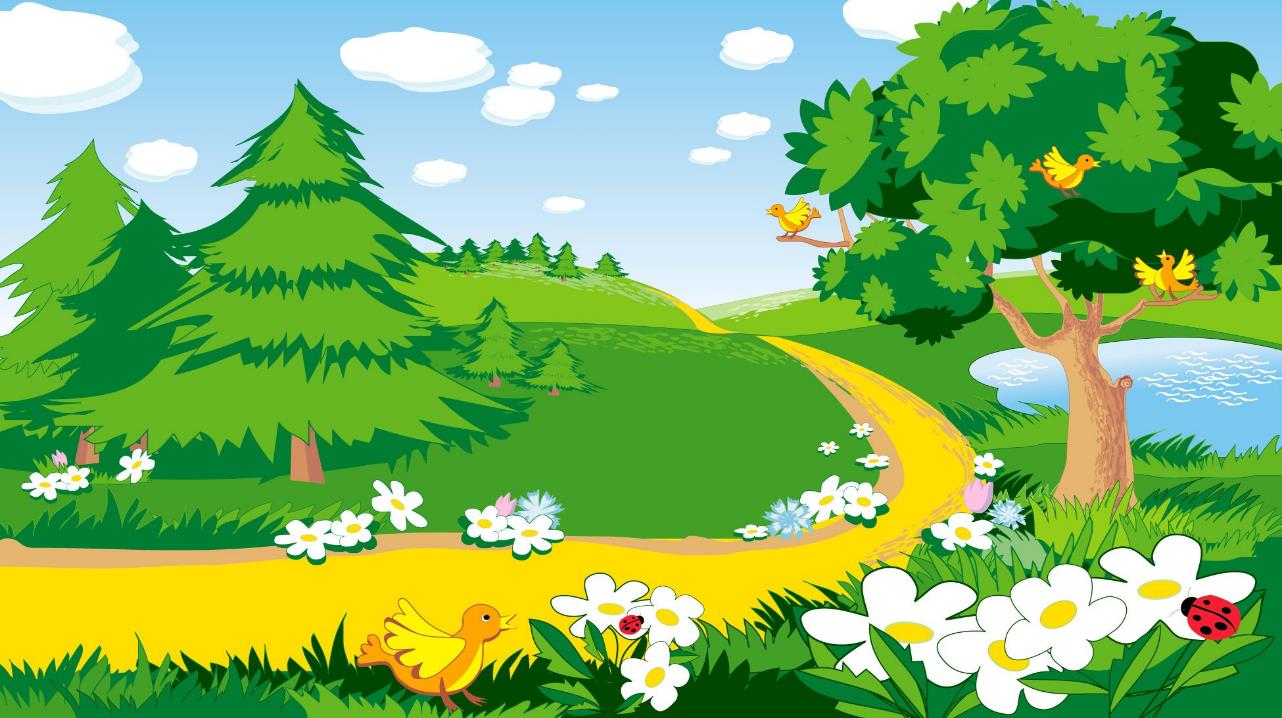 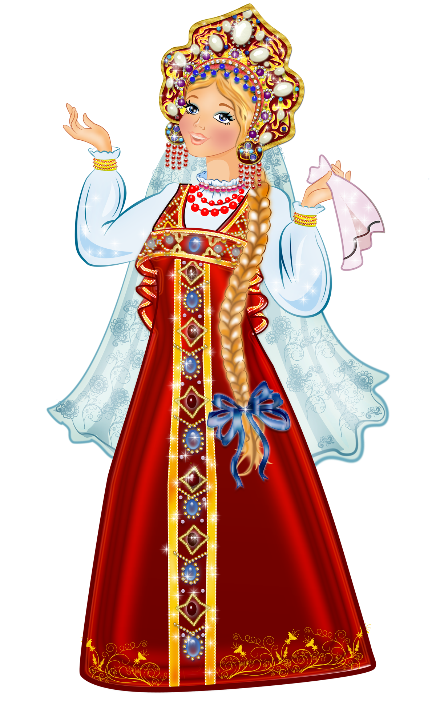 Эти шарики на нити
Вы примерить не хотите?
На любые ваши вкусы
Есть в шкатулке мамы…
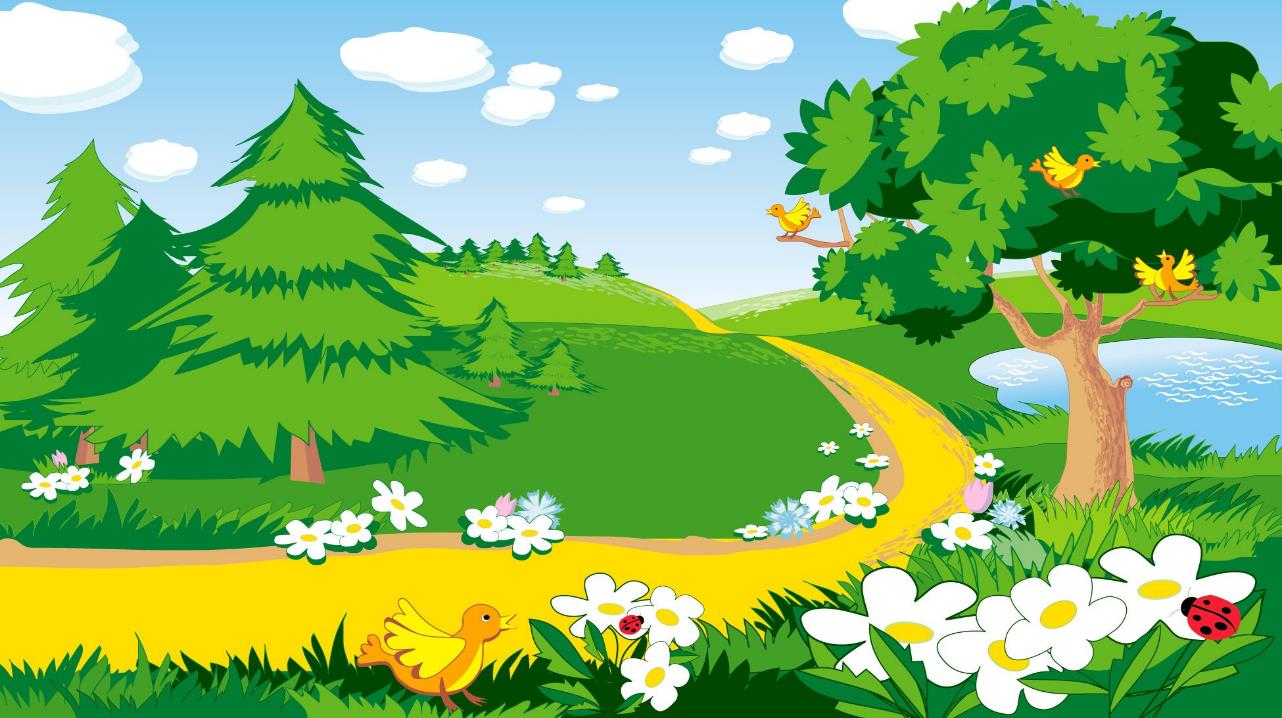 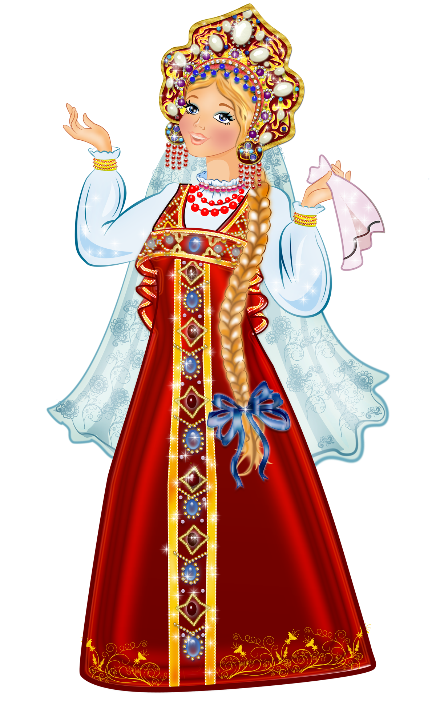 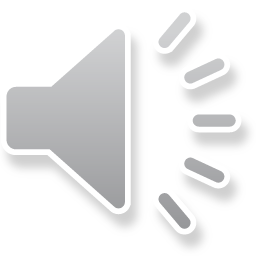 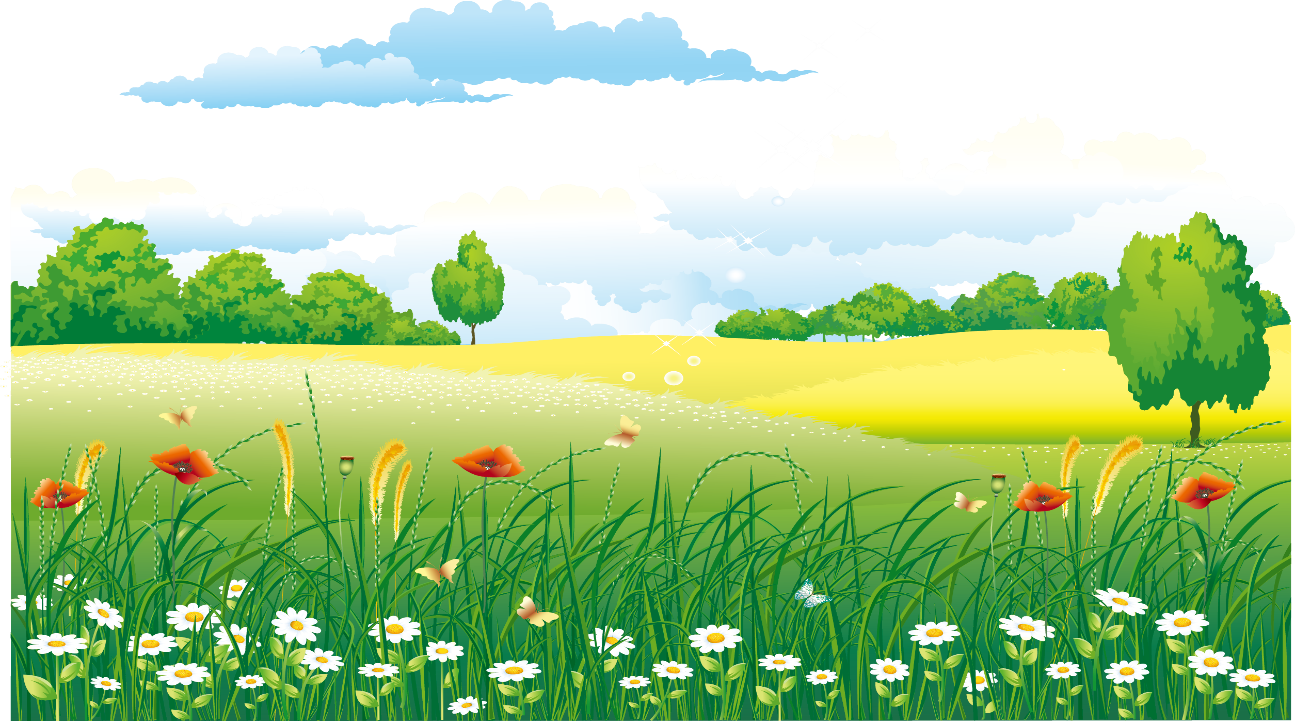 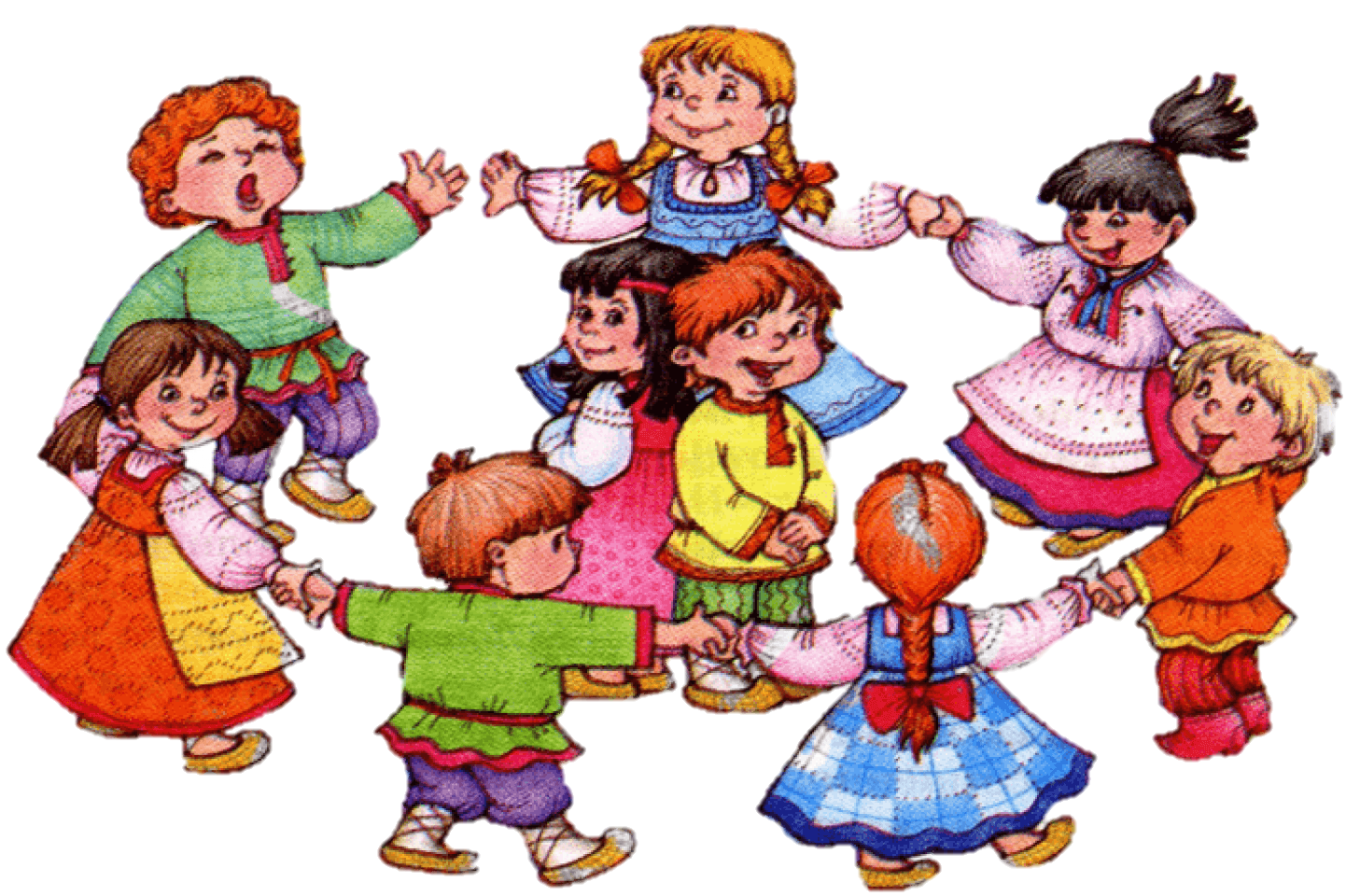 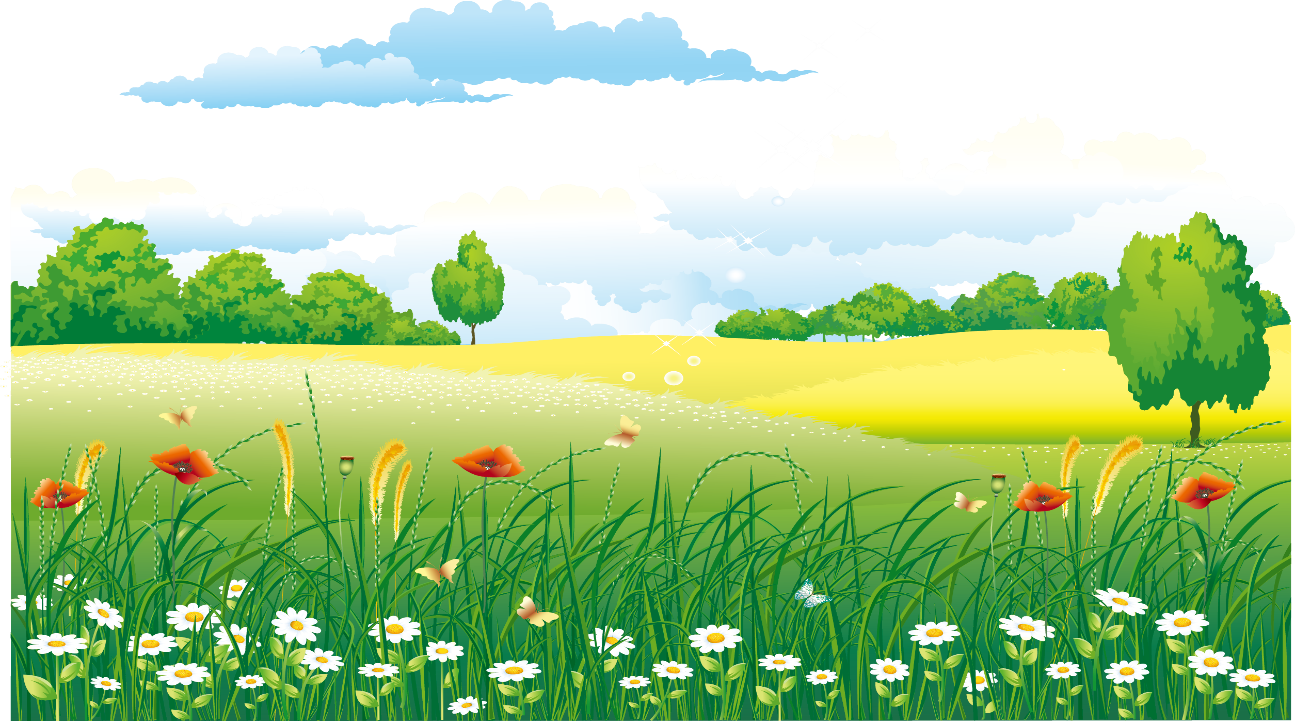 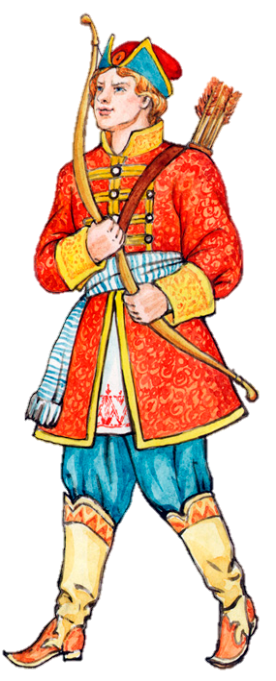 Здравствуйте, ребята. У меня горло болит, поэтому я молчу, буду вам писать, а воспитатели ваши будут читать. Предлагаю вам игру «Да и нет»
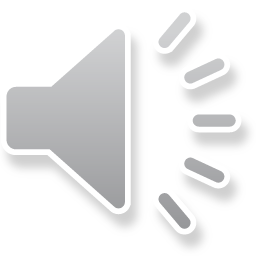 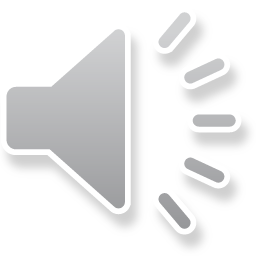 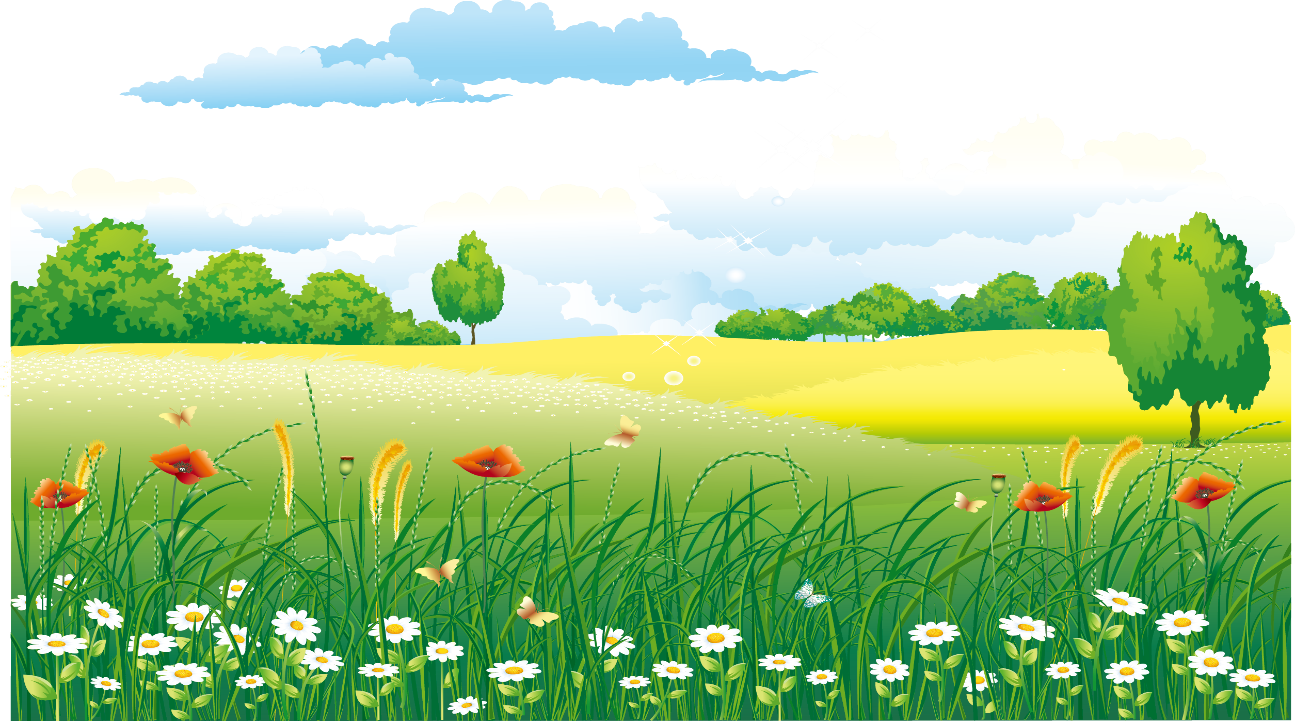 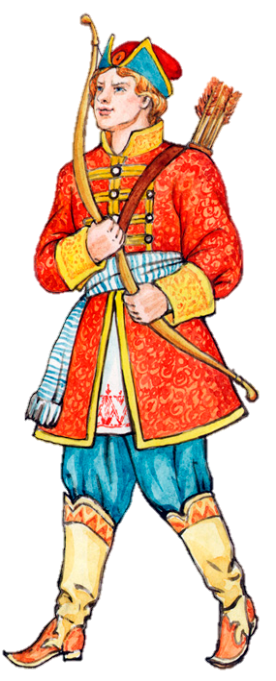 Игра «Да и нет»
Каша – вкусная еда
Это нам полезно? (Да)
 
Мухоморный суп всегда –
Это нам полезно? (Нет)
 
Лук зеленый иногда
Нам полезен дети? (Да)
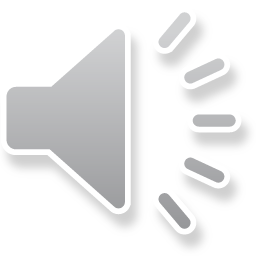 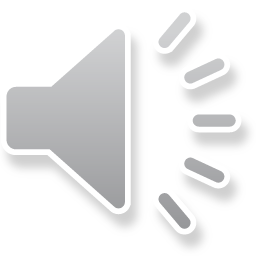 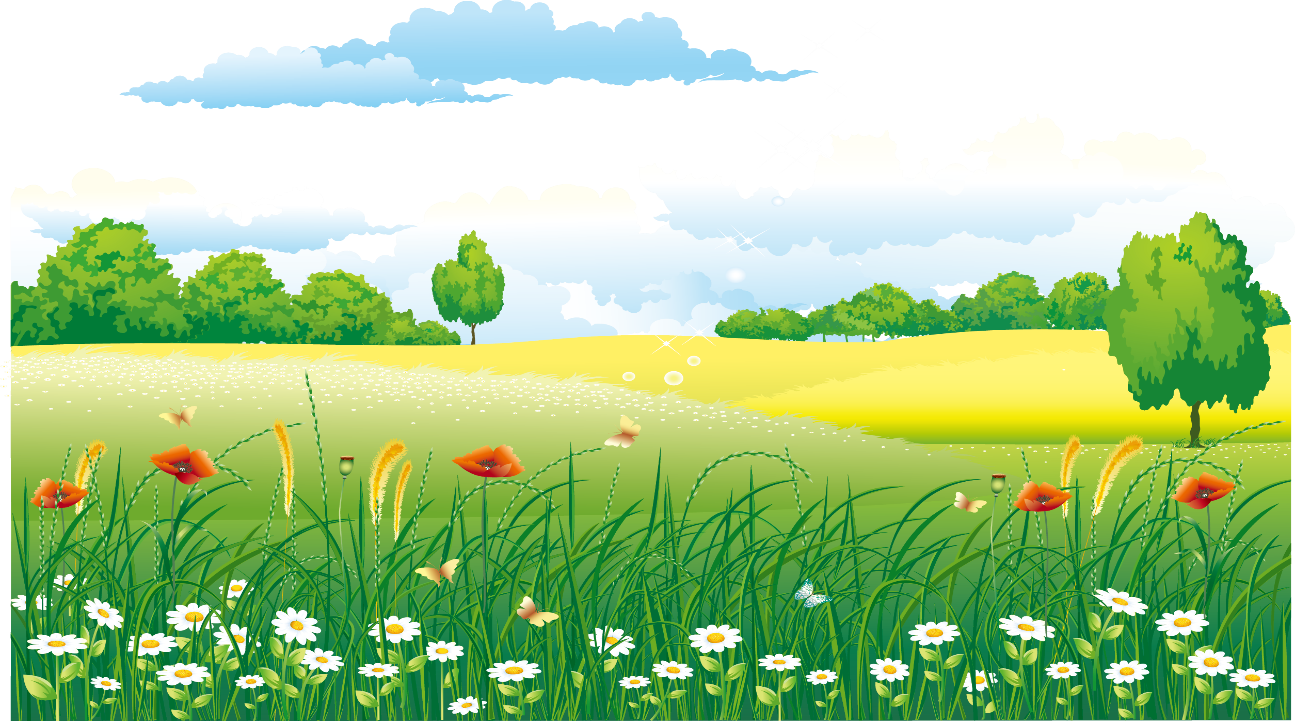 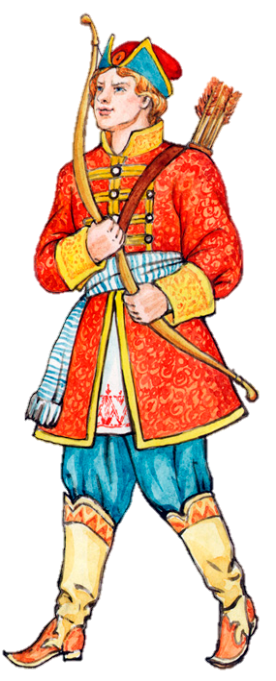 Игра «Да и нет»
В луже грязная вода
Нам полезна иногда? (Нет)
 
Щи – отличная еда
Это нам полезно? (Да)
 
Фрукты – просто красота!
Это нам полезно? (Да)
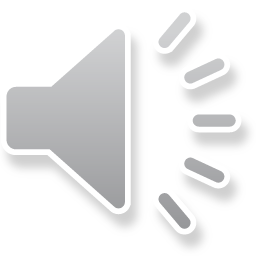 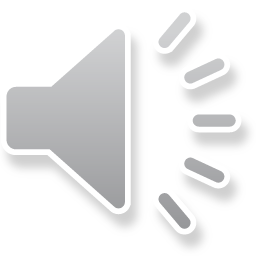 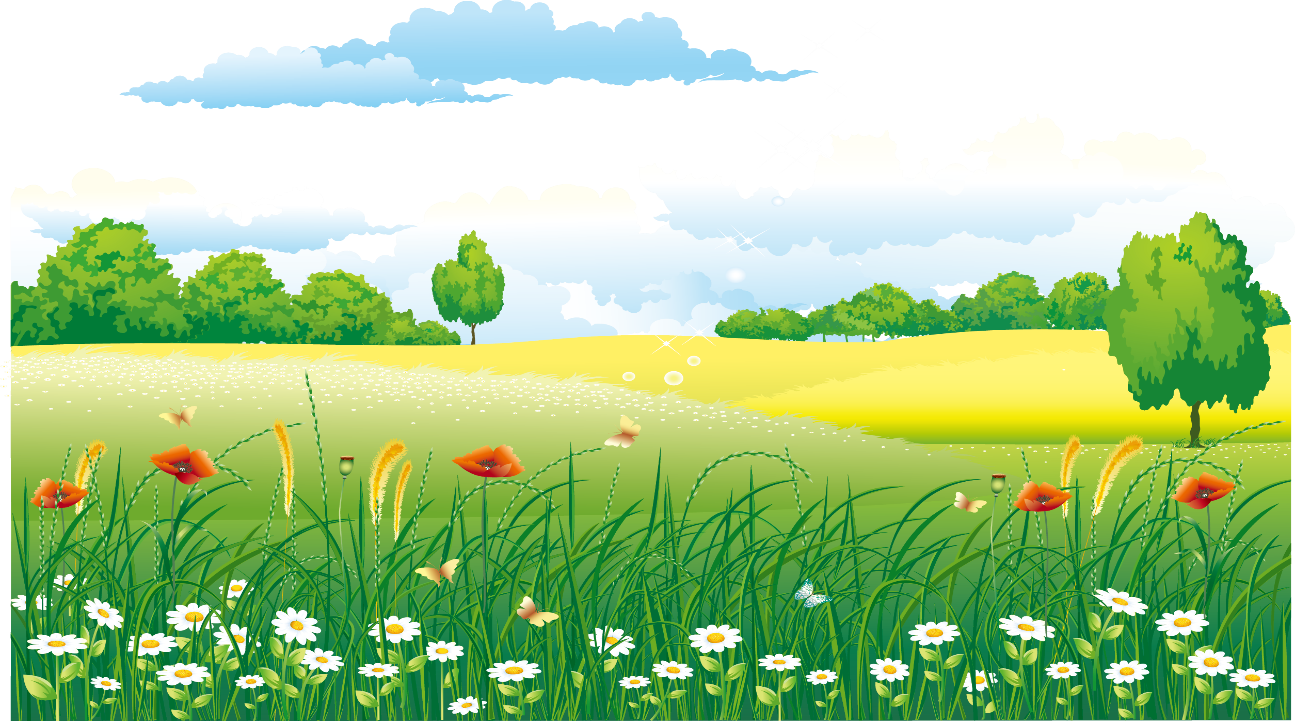 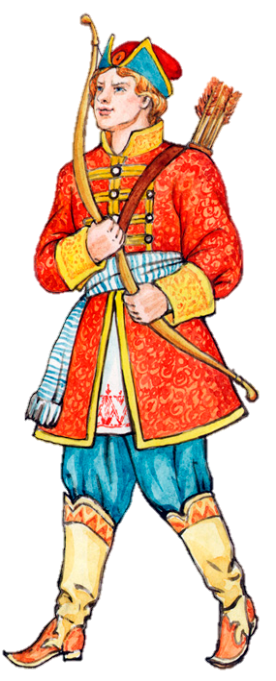 Игра «Да и нет»
Грязных ягод иногда
Съесть полезно, детки? (Нет)
 
Овощей растет гряда.
Овощи полезны? (Да)
 
Сок, компотик иногда
Нам полезны, дети? (Да)
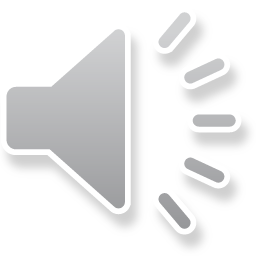 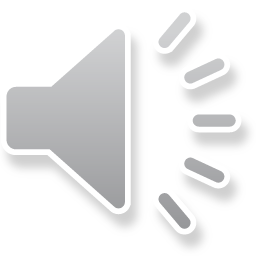 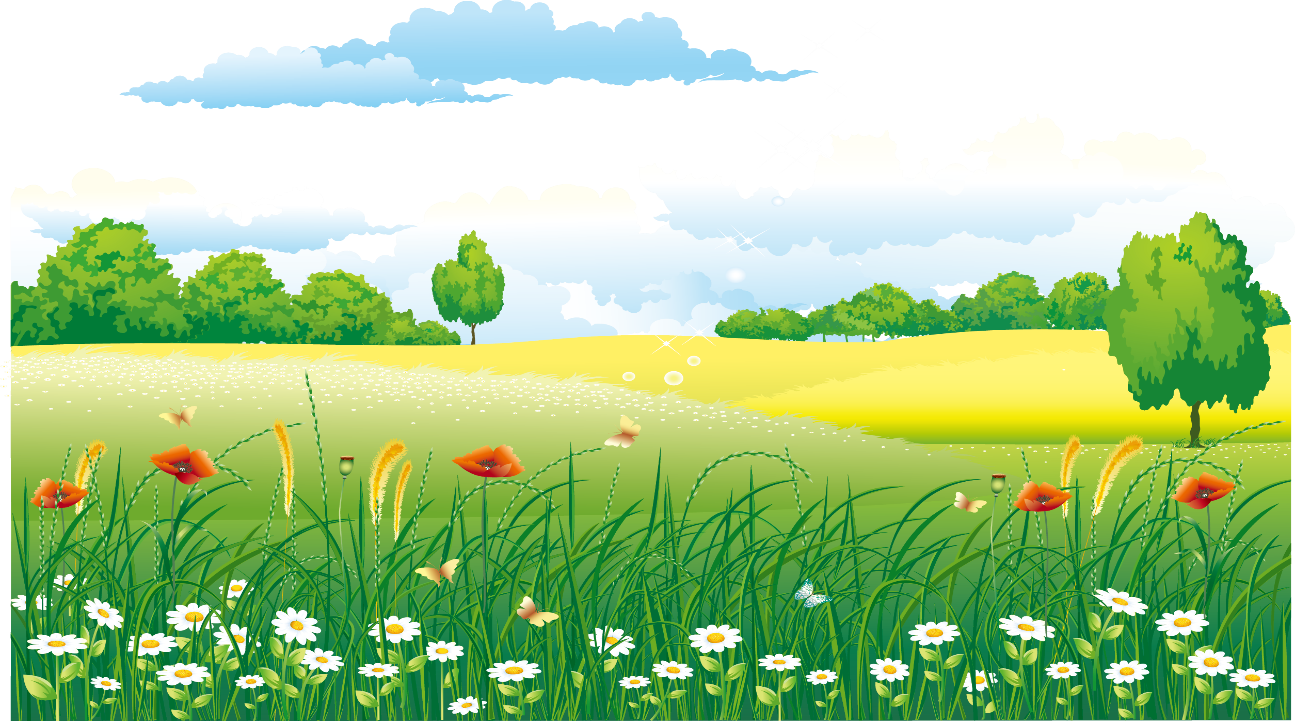 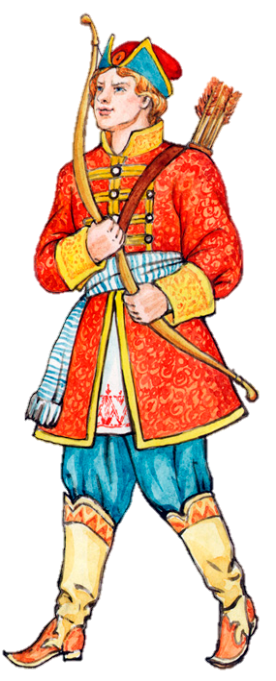 Игра «Да и нет»
Съесть мешок большой конфет
Это вредно, дети? (Да)
 
Лишь полезная еда
На столе у нас всегда!
 
А раз полезная еда –
Будем мы здоровы? (Да)
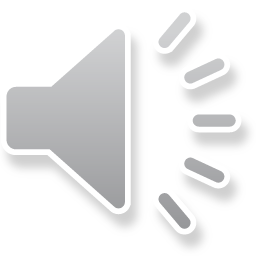 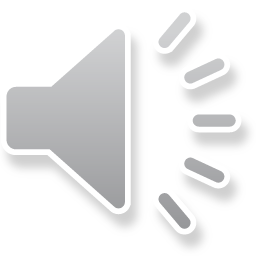 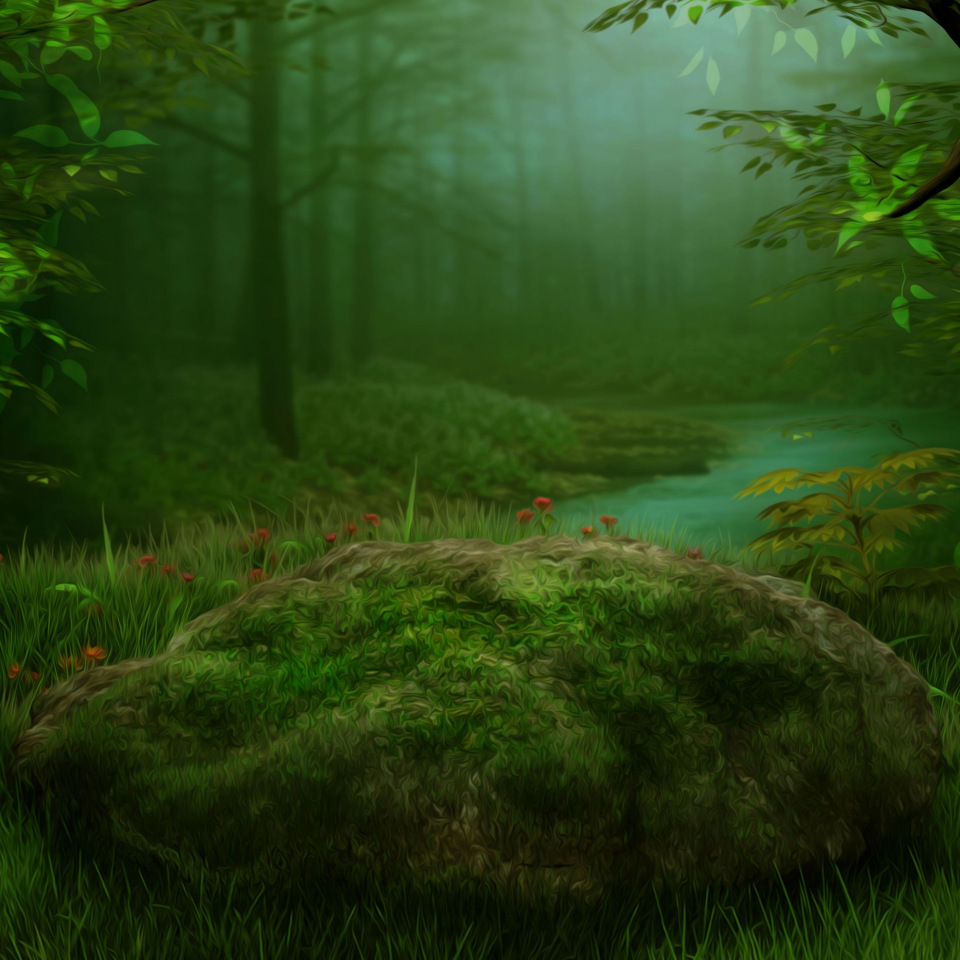 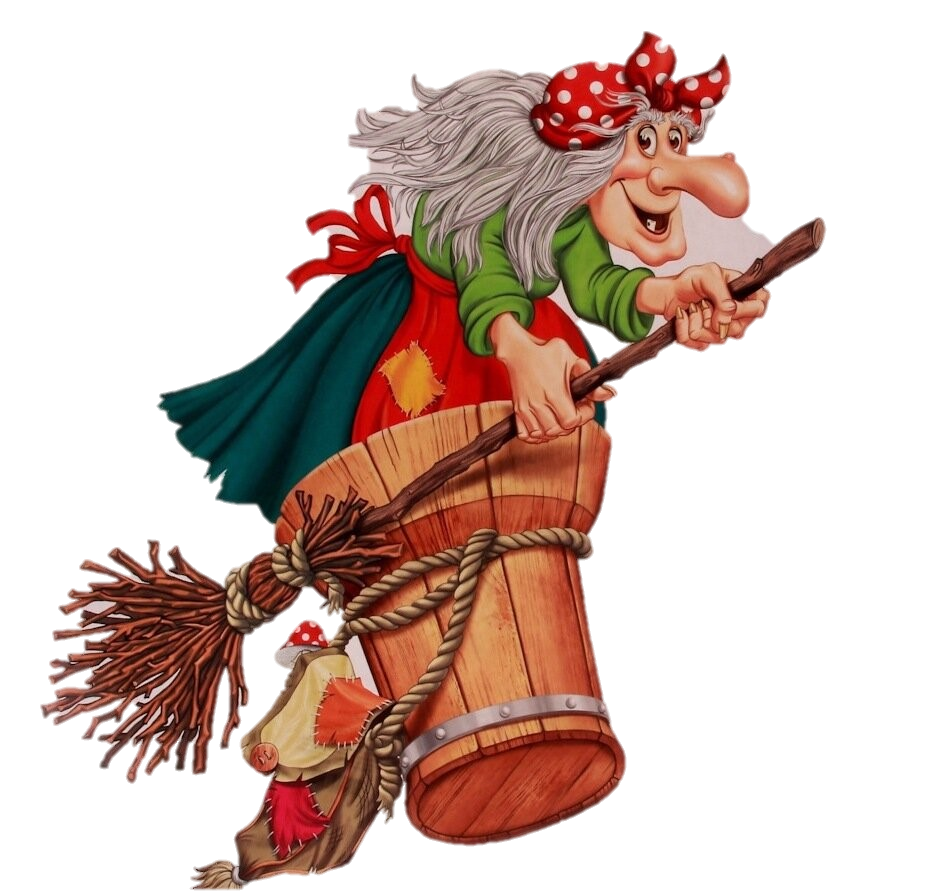 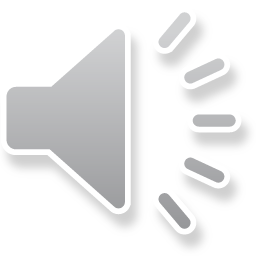